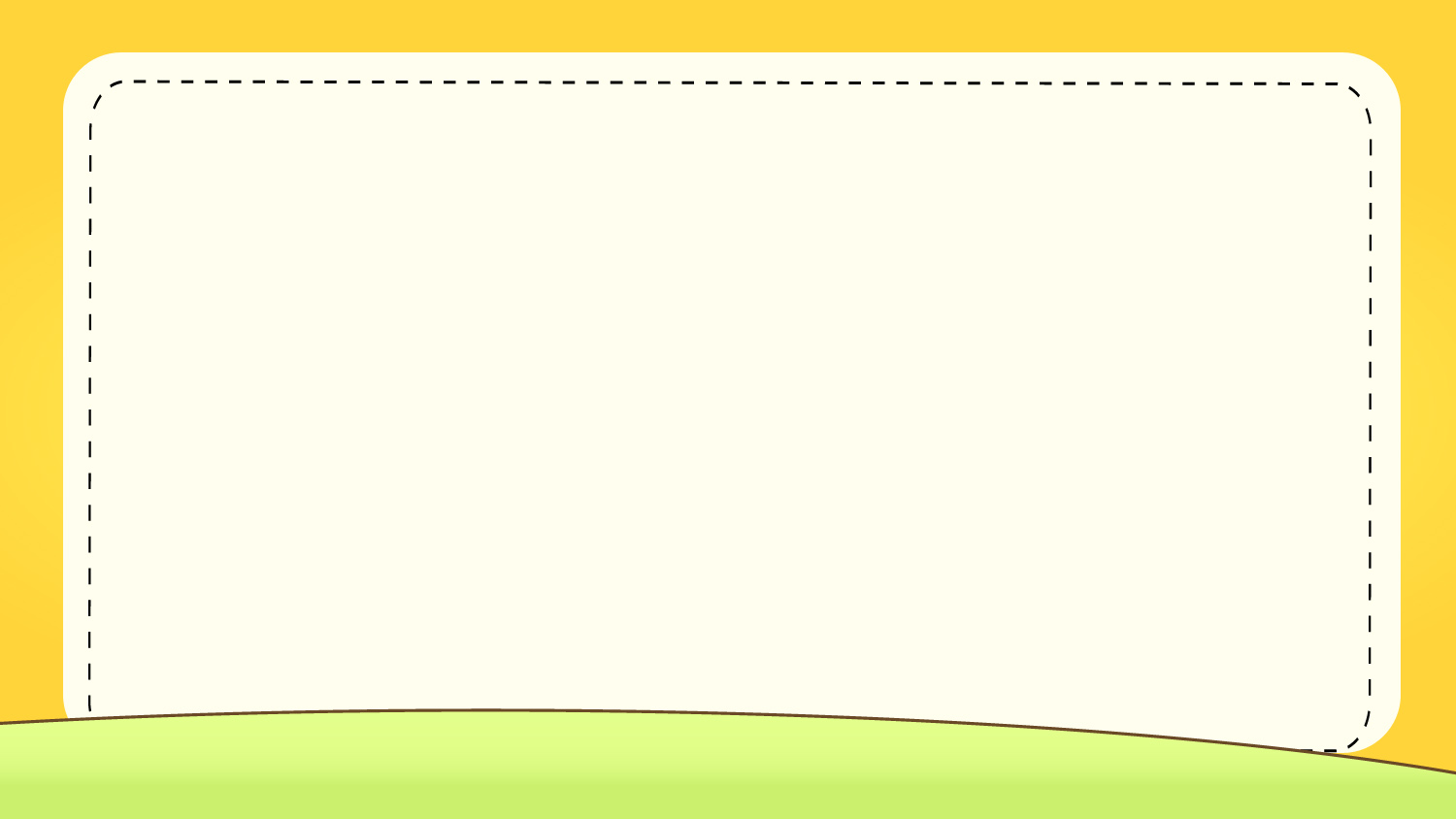 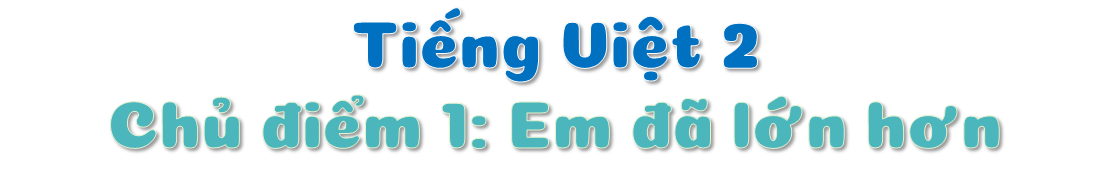 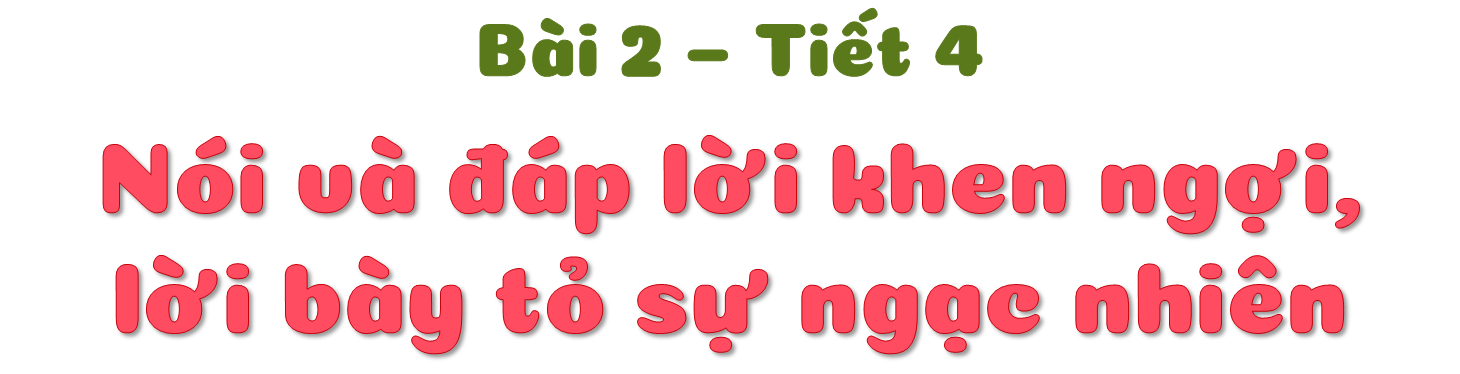 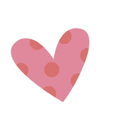 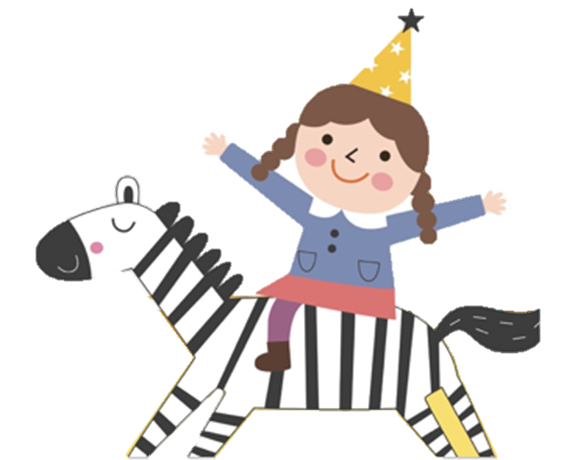 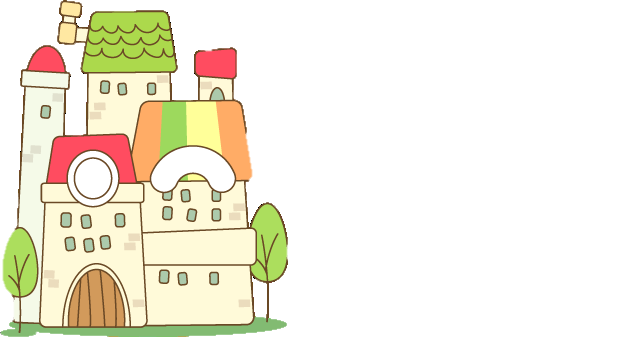 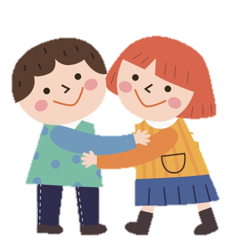 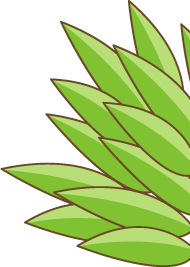 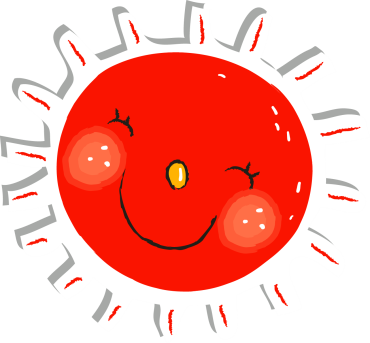 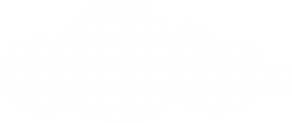 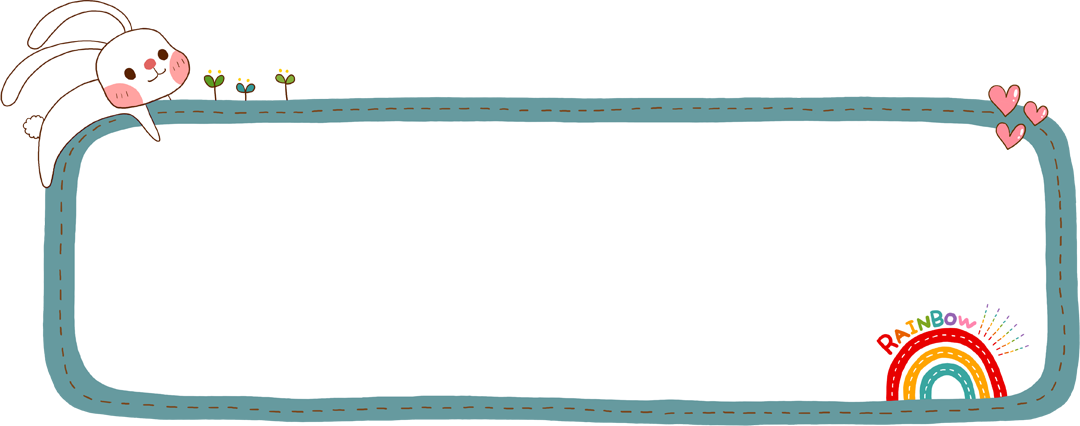 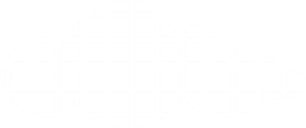 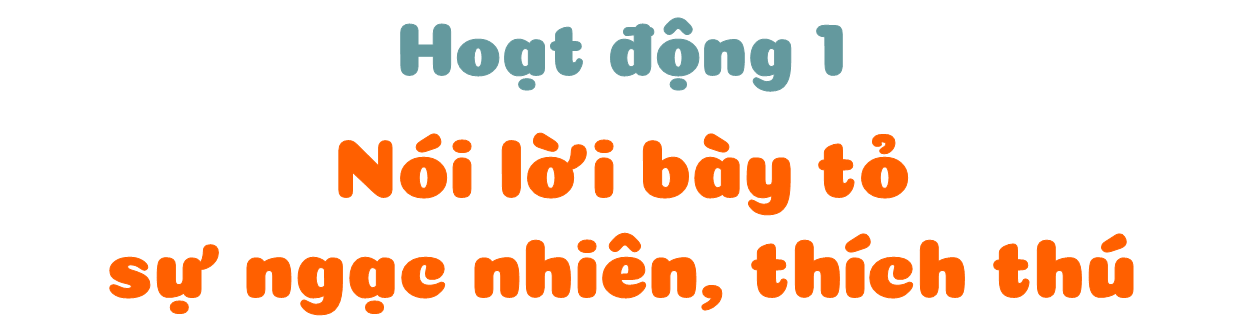 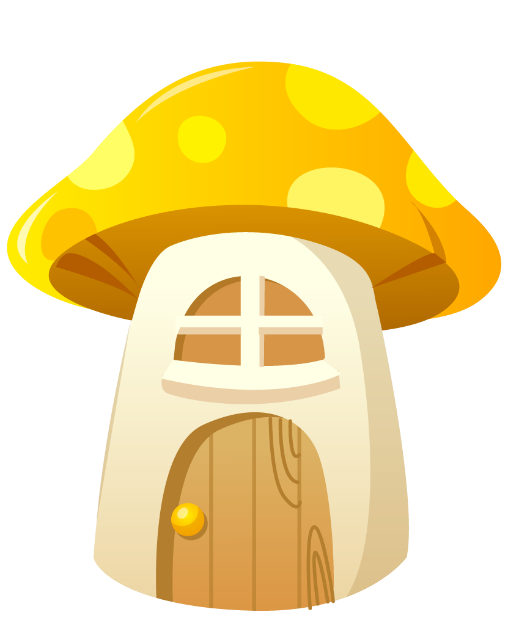 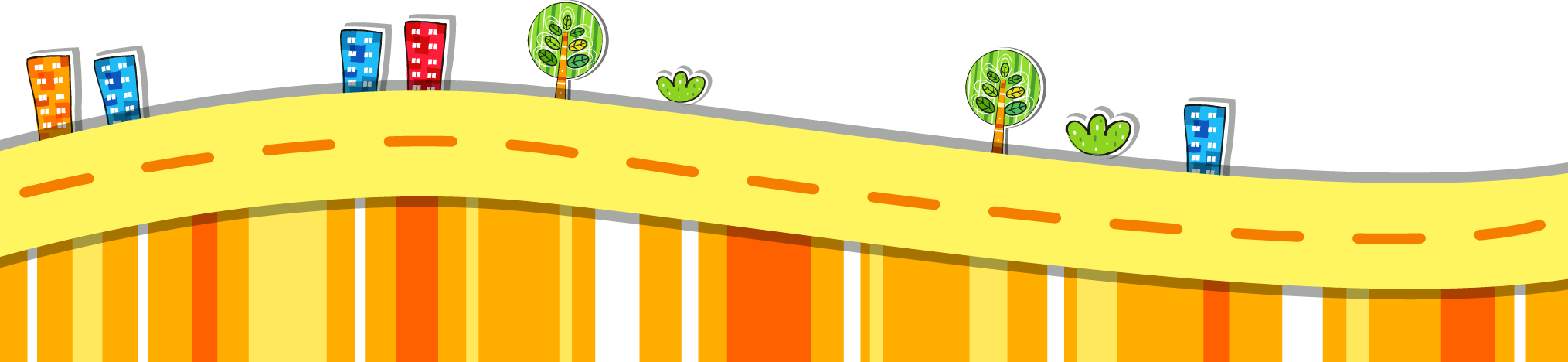 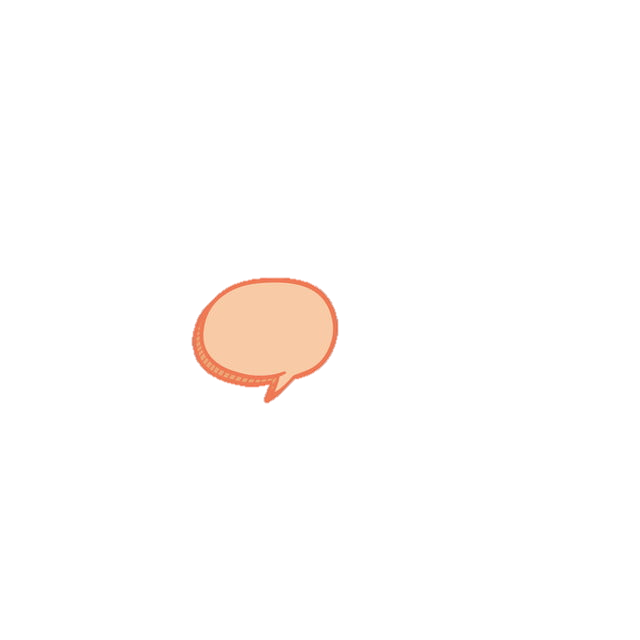 Quan sát tranh và lời nói của nhân vật
Nhắc lại lời nói của bạn nhỏ
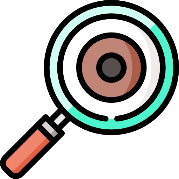 A, nụ hồng 
lớn nhanh quá!
Nhờ con tưới nước 
mỗi ngày đấy!
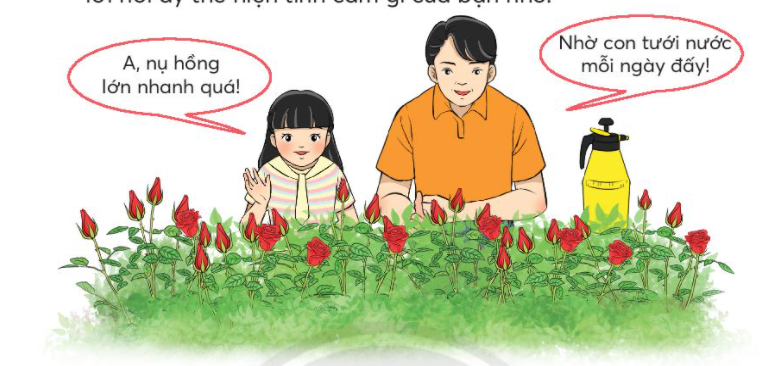 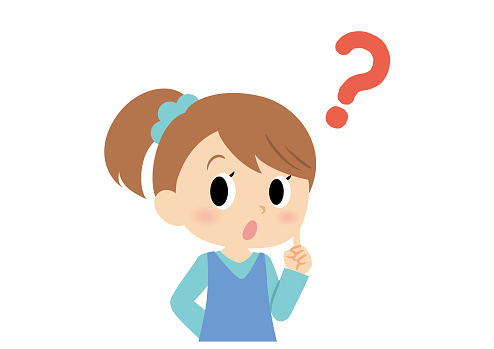 Em hãy suy nghĩ cá nhân và 
trả lời câu hỏi:
Cùng tìm hiểu
1. Lời nói của bạn nhỏ thể hiện cảm xúc gì? Vì sao?
Trong lời nói của bạn nhỏ có các từ: “A”, “nhanh quá”.
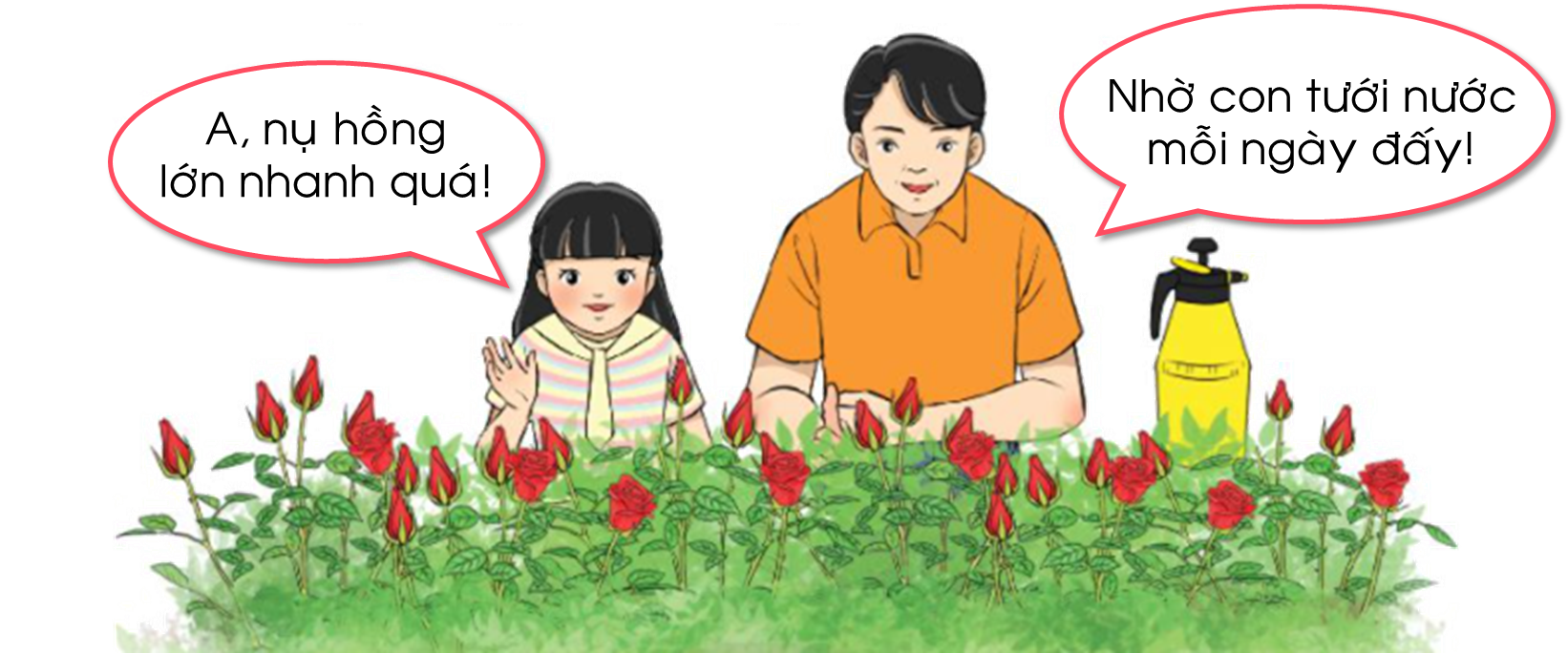  Thể hiện cảm xúc ngạc nhiên, thích thú vì thấy nụ hồng lớn nhanh quá.
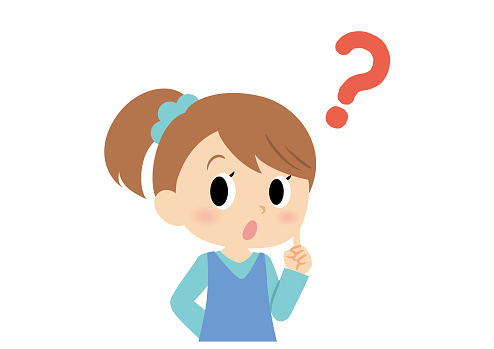 Em hãy suy nghĩ cá nhân và 
trả lời câu hỏi:
Cùng tìm hiểu
2. Khi nào em cần nói lời thể hiện cảm xúc ngạc nhiên, thích thú?
Khi gặp những điều mới lạ, bất ngờ, tạo sự hứng thú, vui thích.
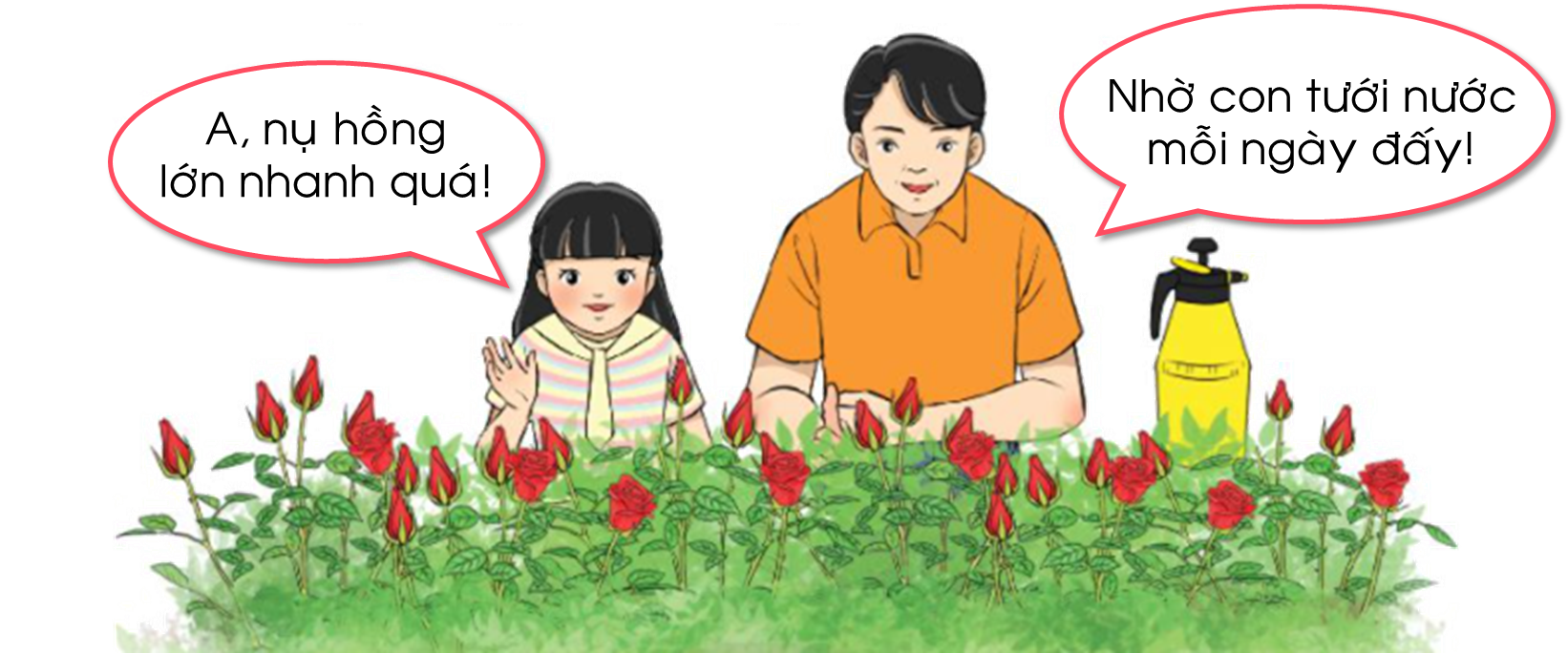 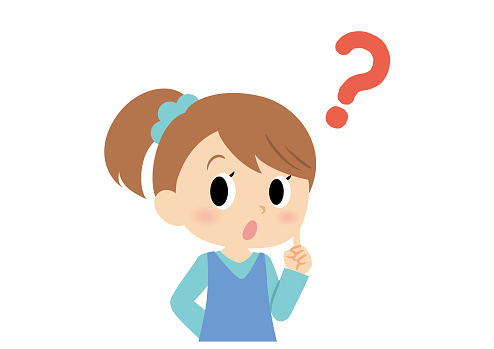 Em hãy suy nghĩ cá nhân và 
trả lời câu hỏi:
Cùng tìm hiểu
3. Khi nói lời thể hiện cảm xúc ngạc nhiên, thích thú, cần chú ý điều gì? (giọng nói, nét mặt, cử chỉ, điệu bộ,...)
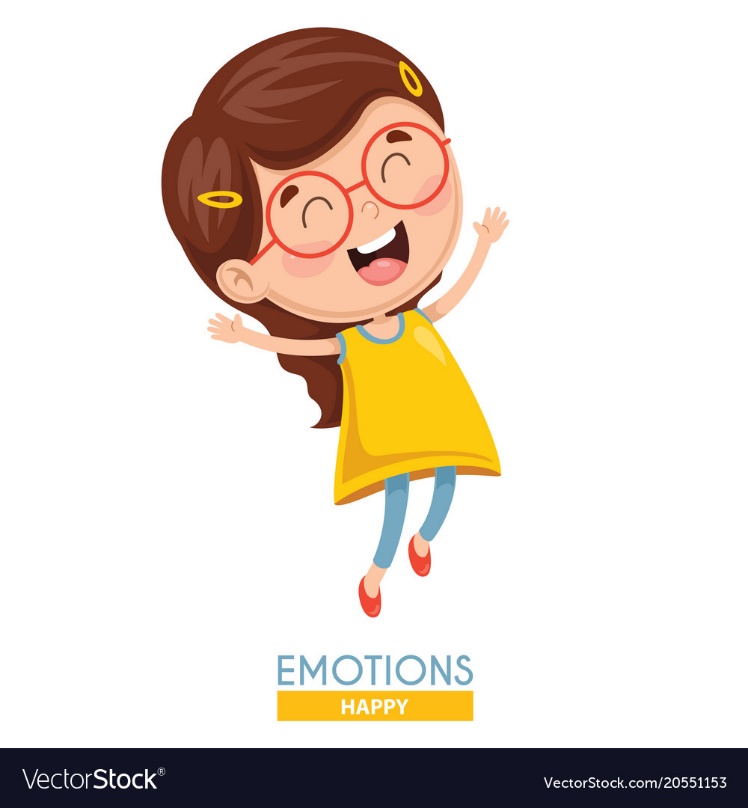 Em có thể sử dụng các từ ngữ: 
- A, Ôi, Oa,...: ở đầu câu
- quá: ở cuối câu
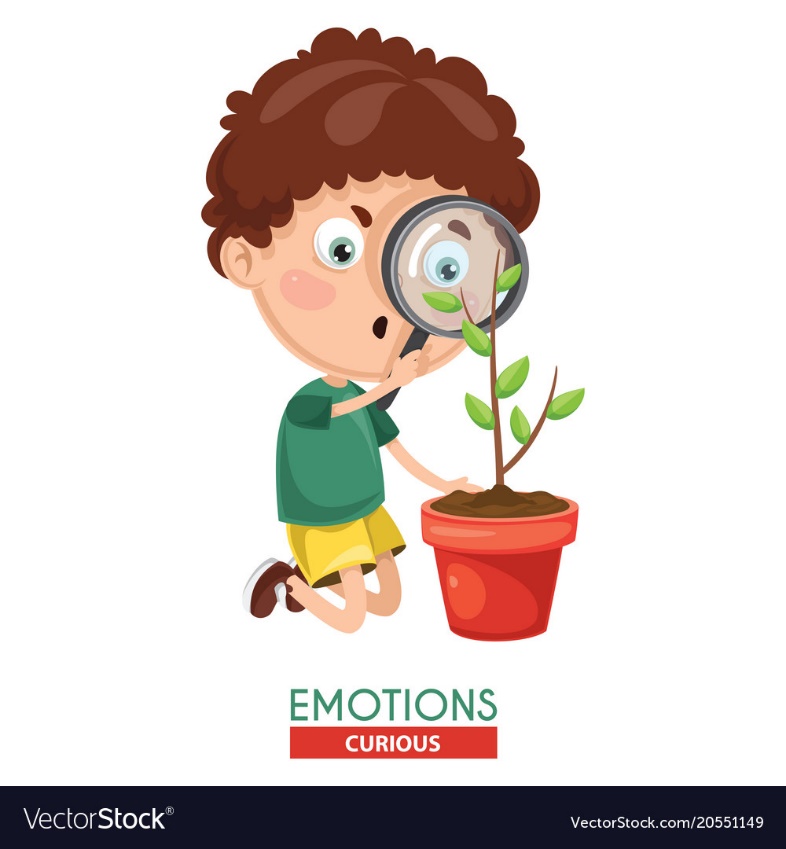 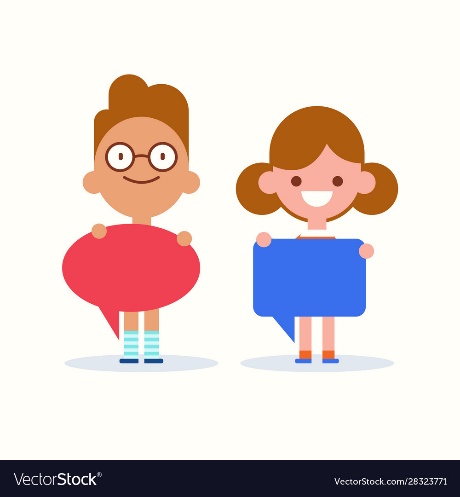 Cùng luyện nói
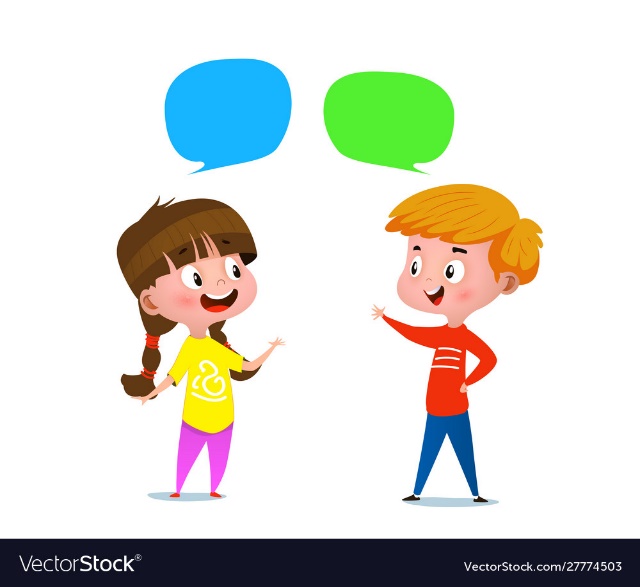 Em hãy luyện tập nhắc lại 
lời nói của bạn nhỏ
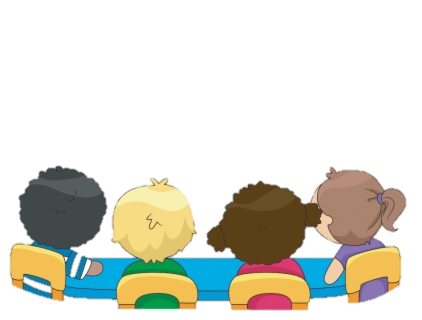 Luyện nói trước lớp
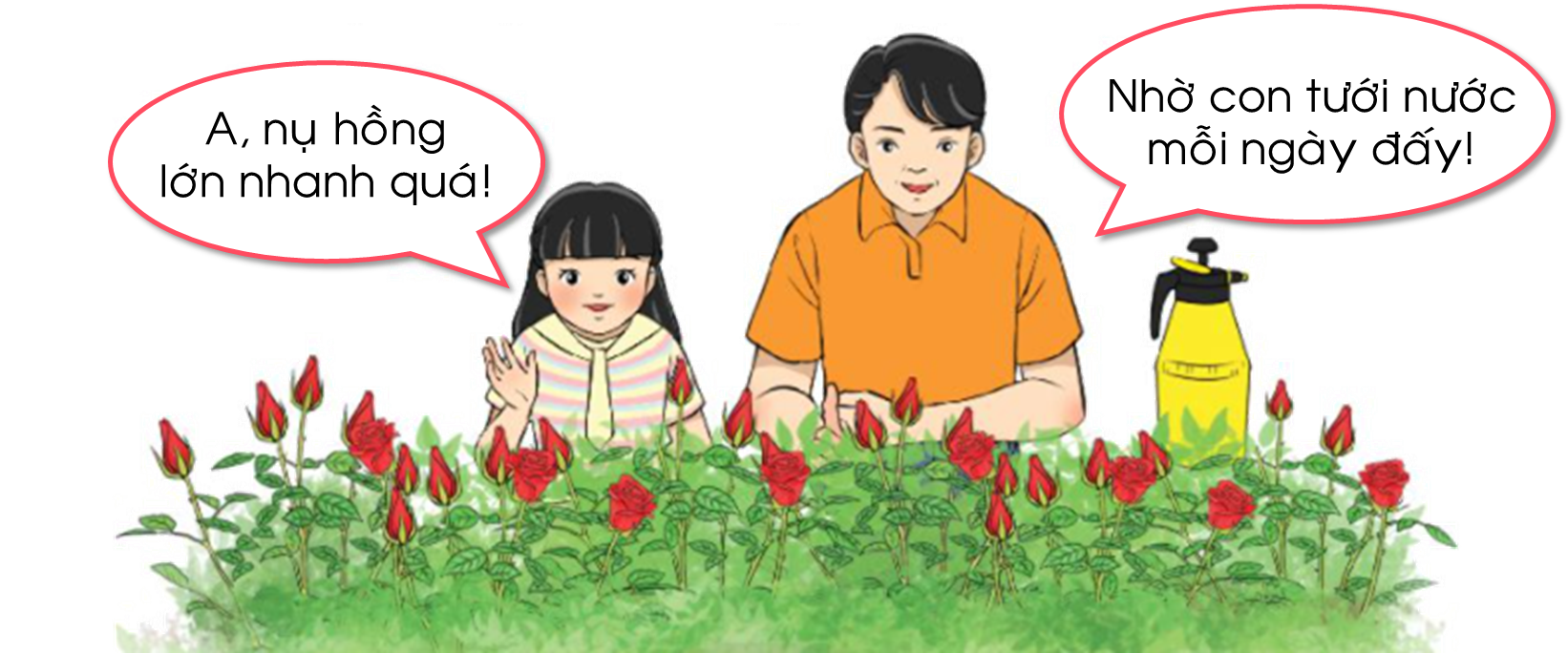 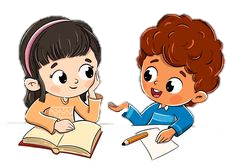 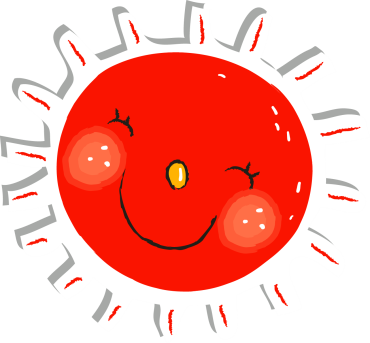 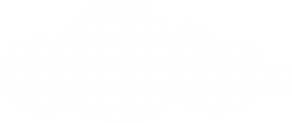 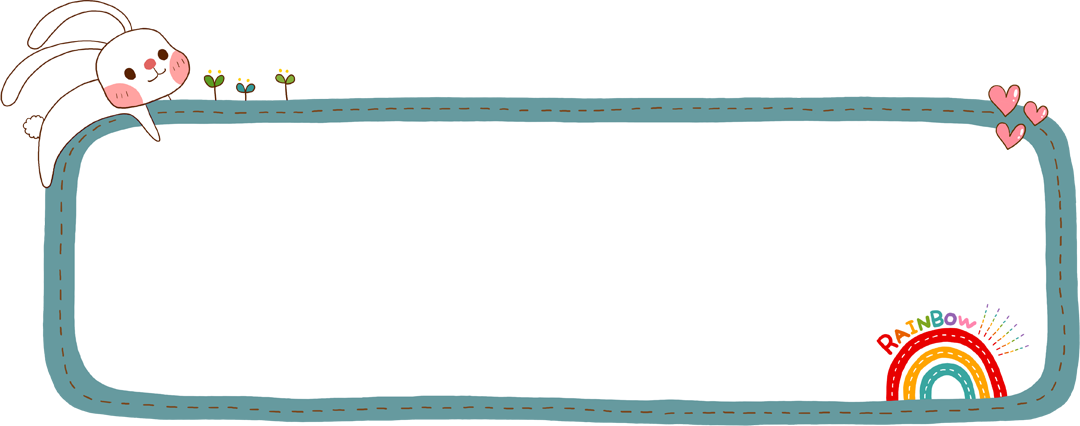 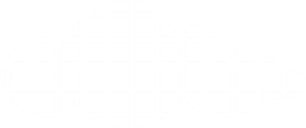 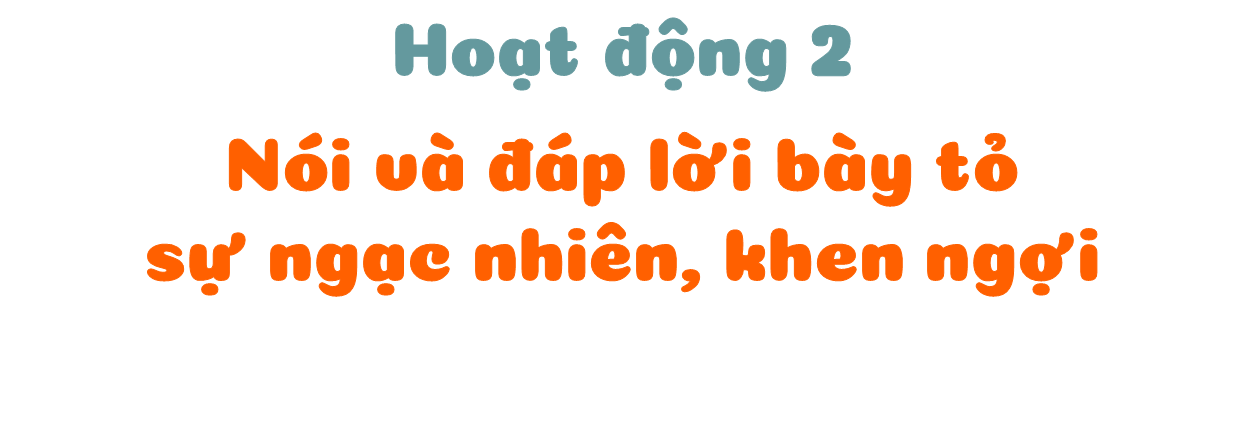 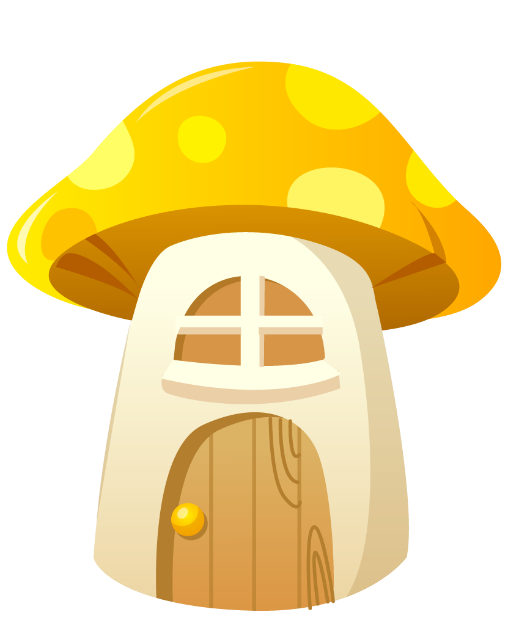 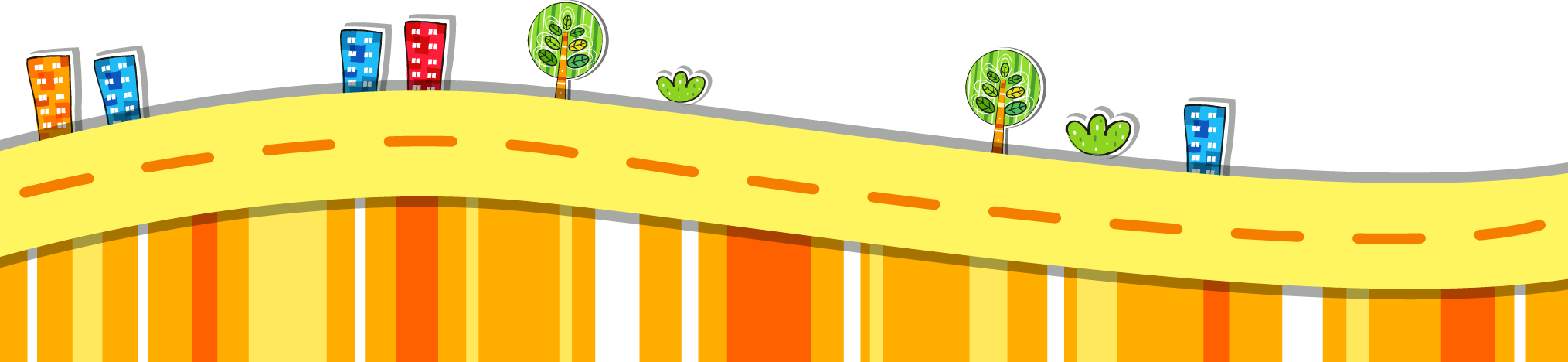 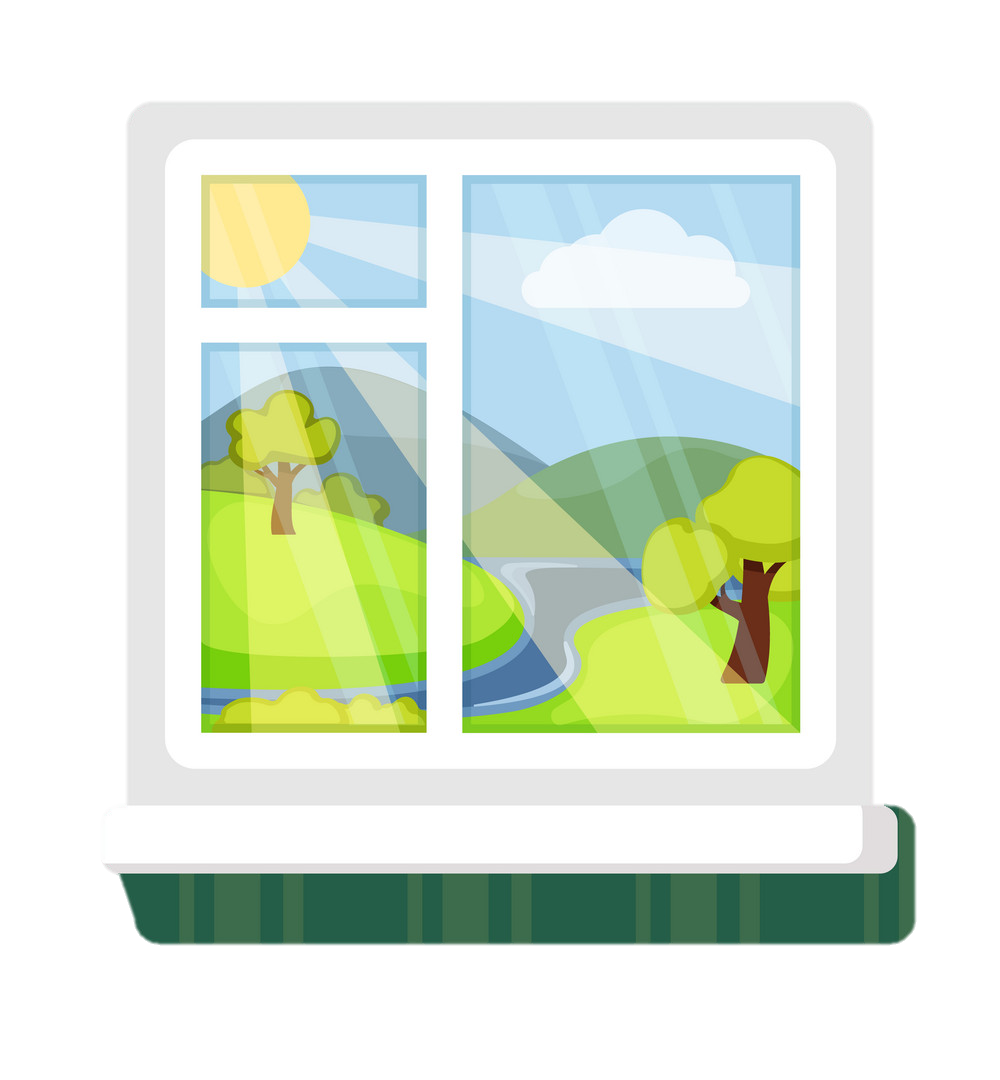 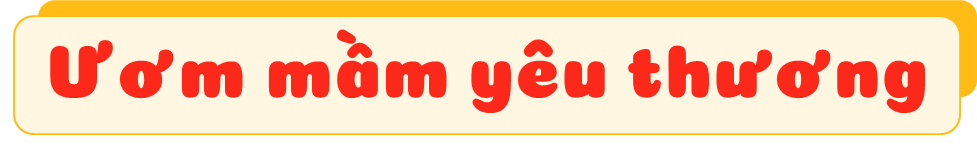 Các bạn hãy cùng mình trồng chăm sóc cây hoa nhé!
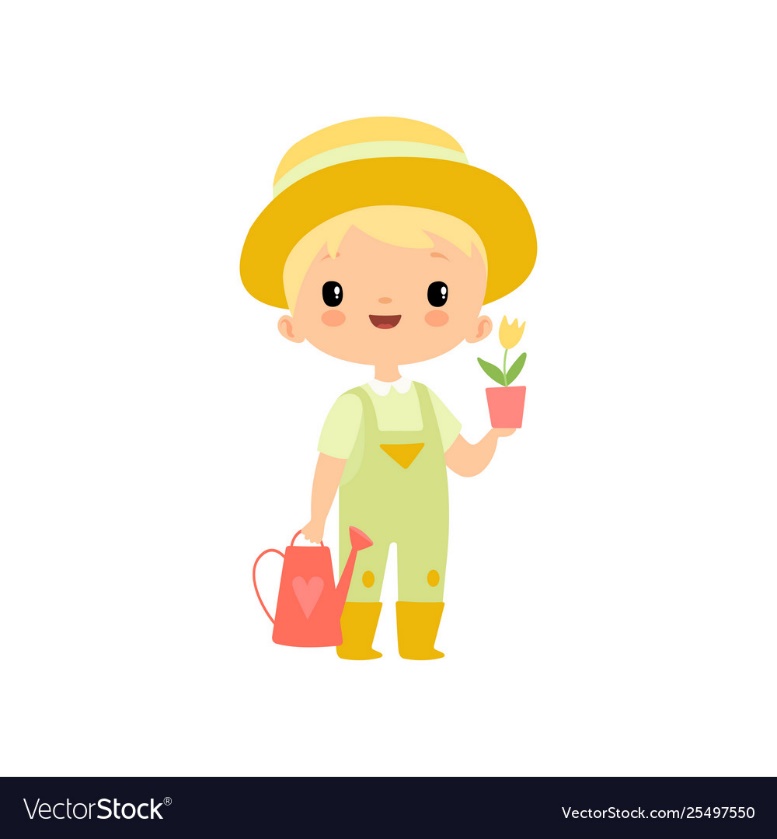 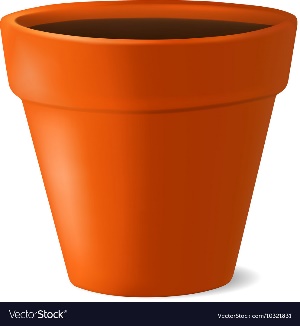 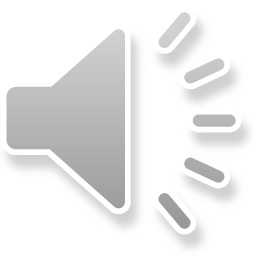 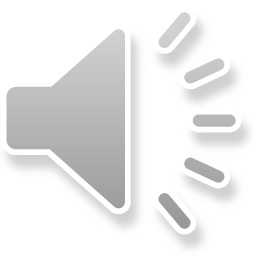 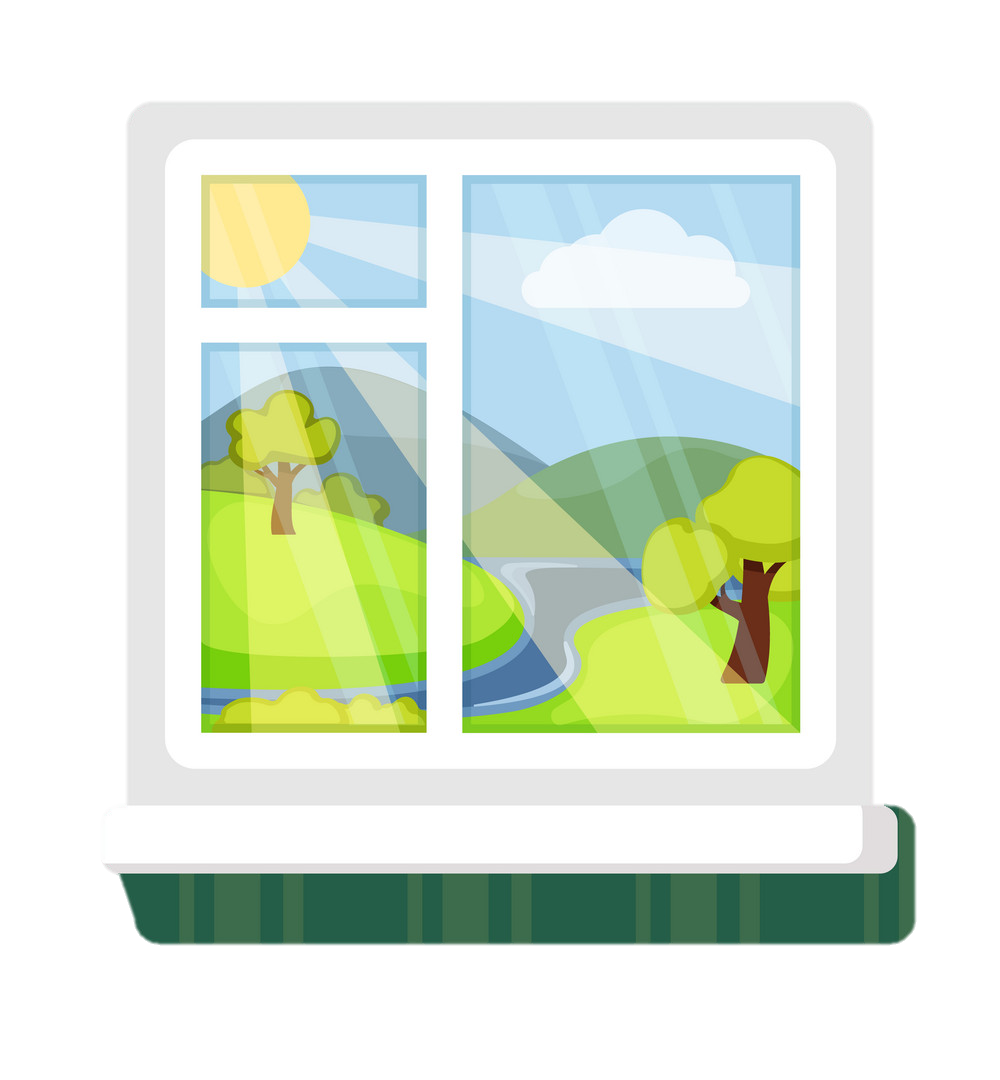 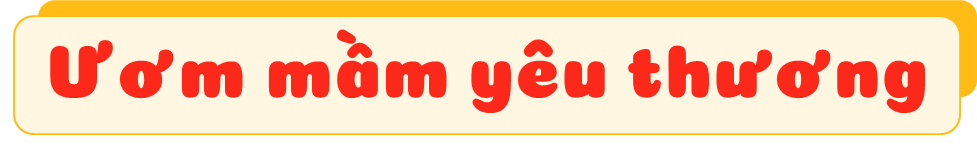 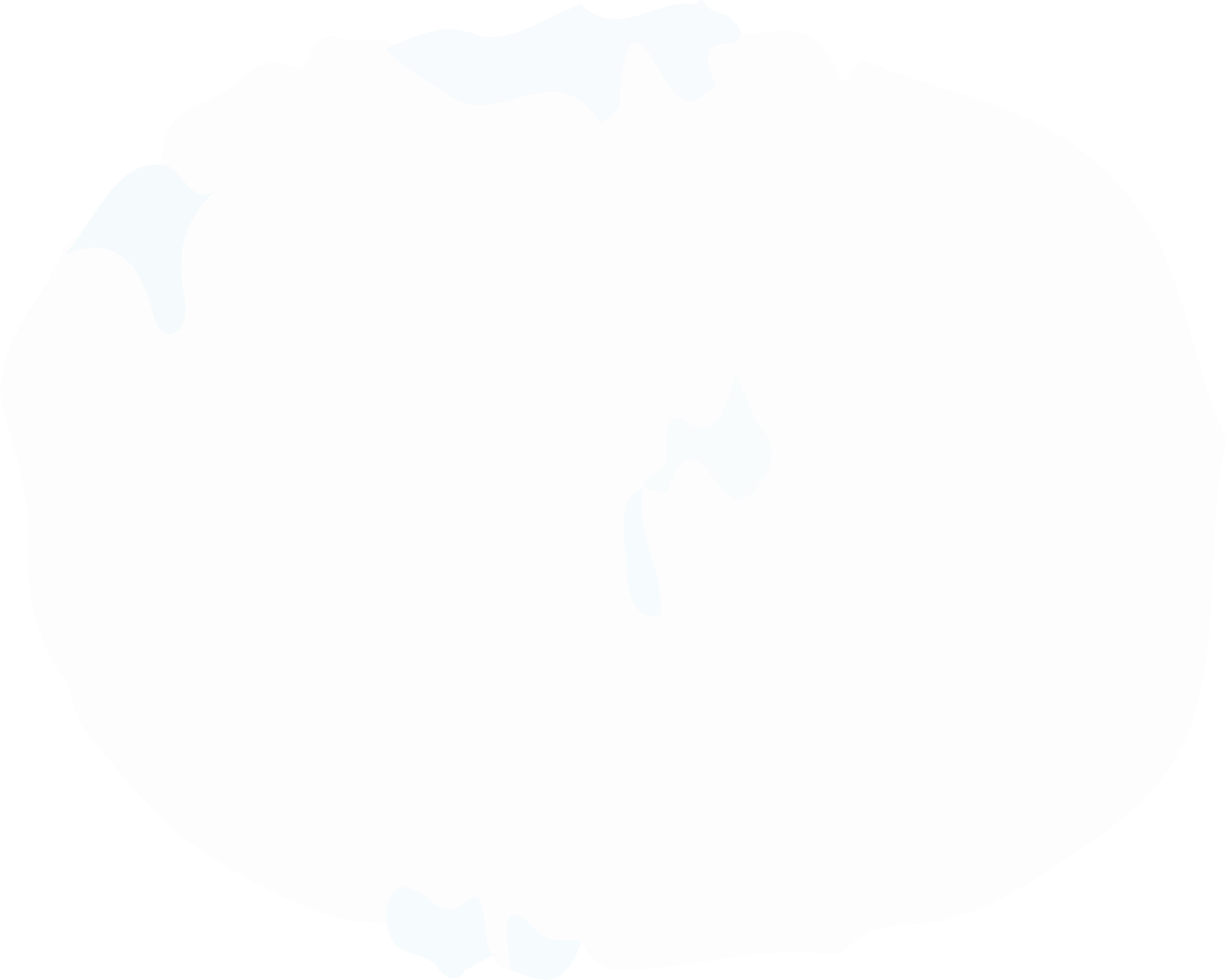 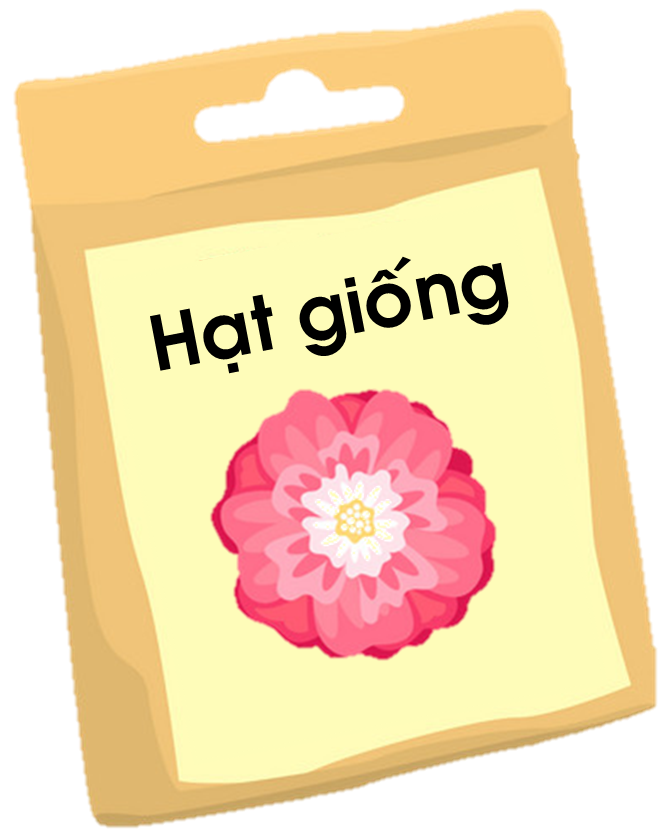 Oa, bông hoa thật đẹp. 
Cảm ơn các bạn nhé!
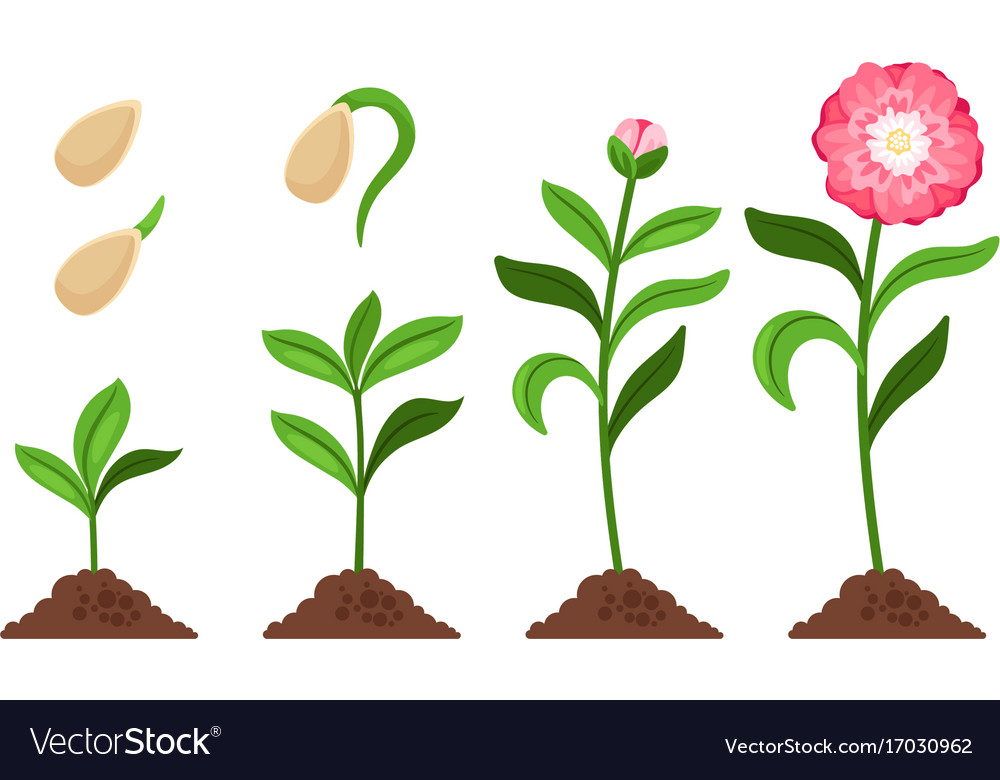 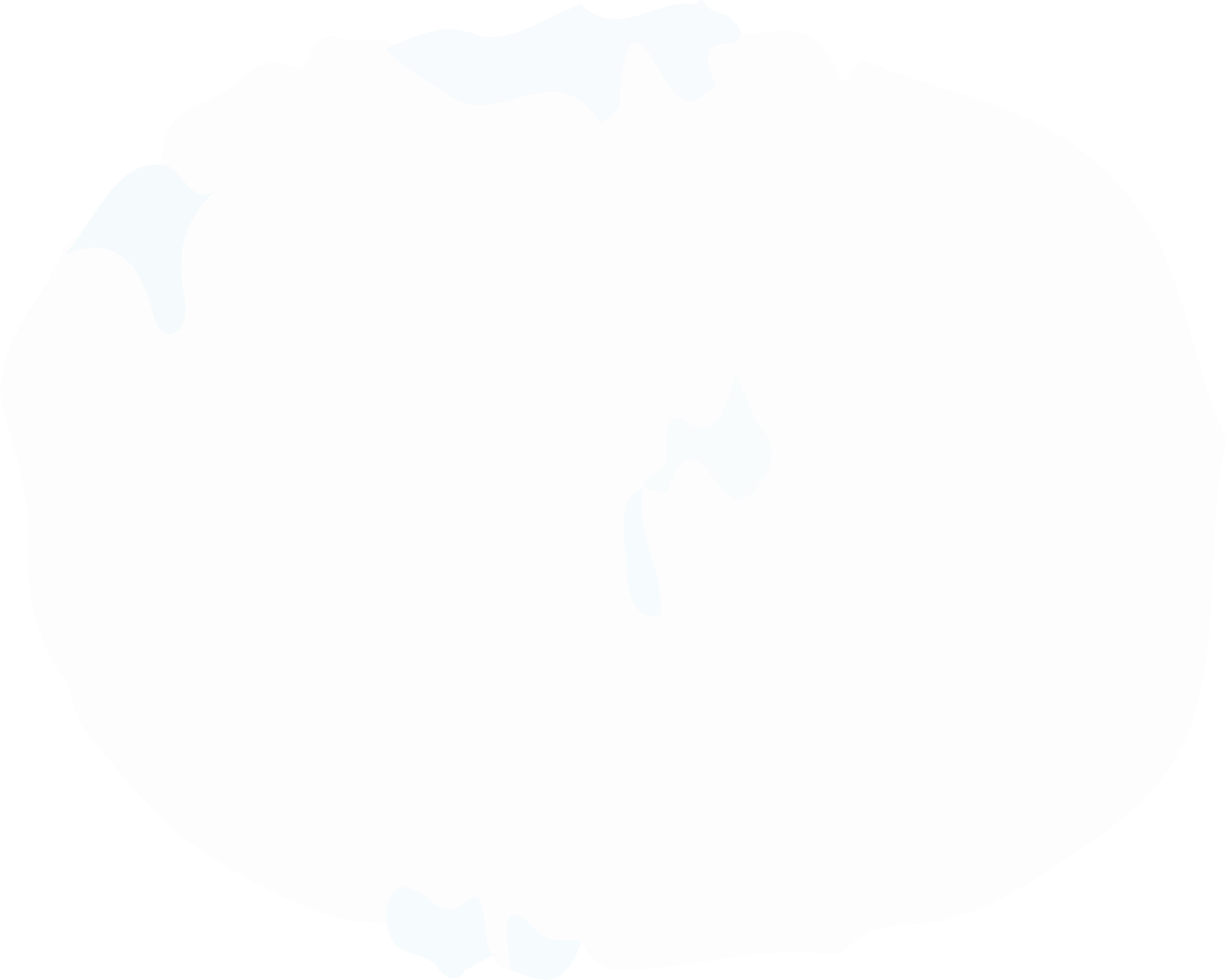 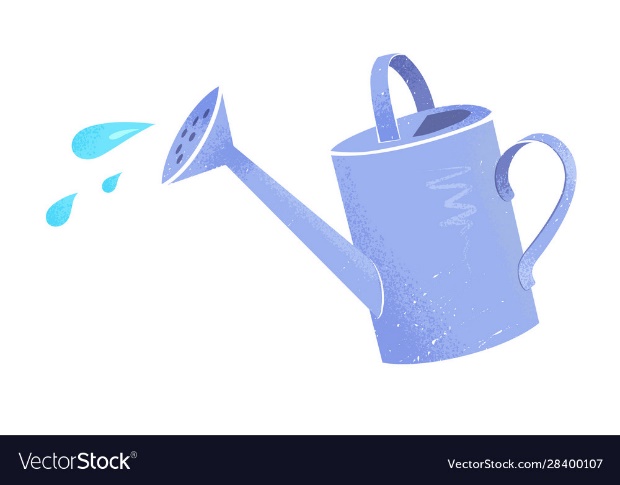 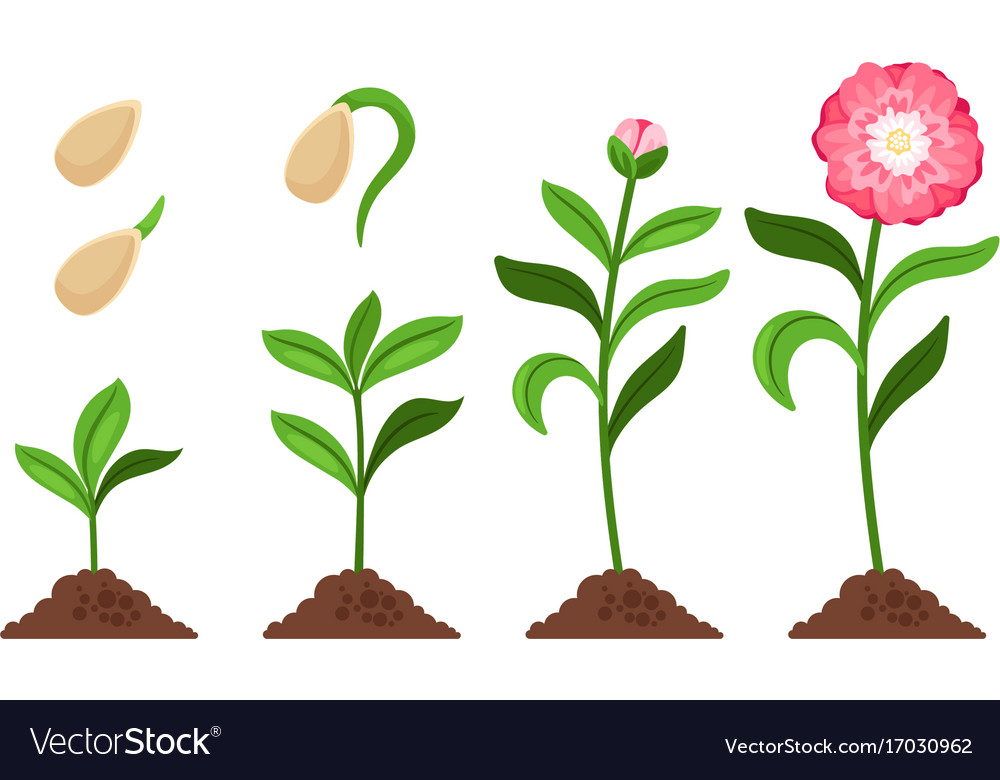 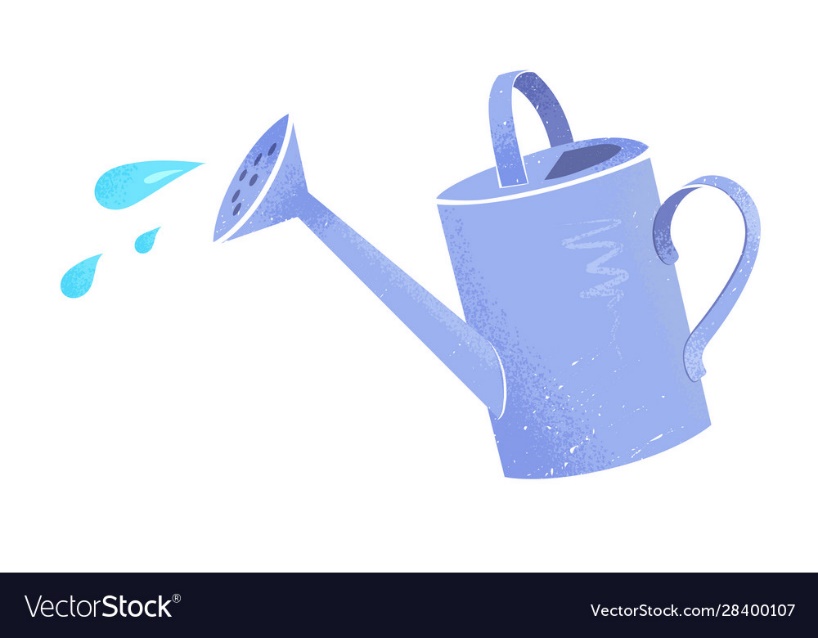 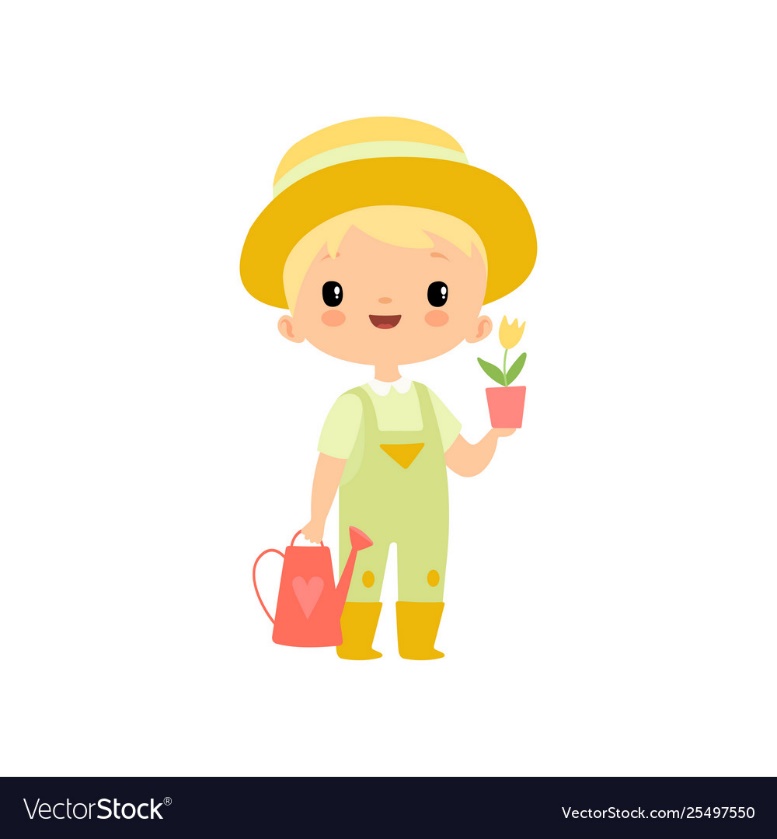 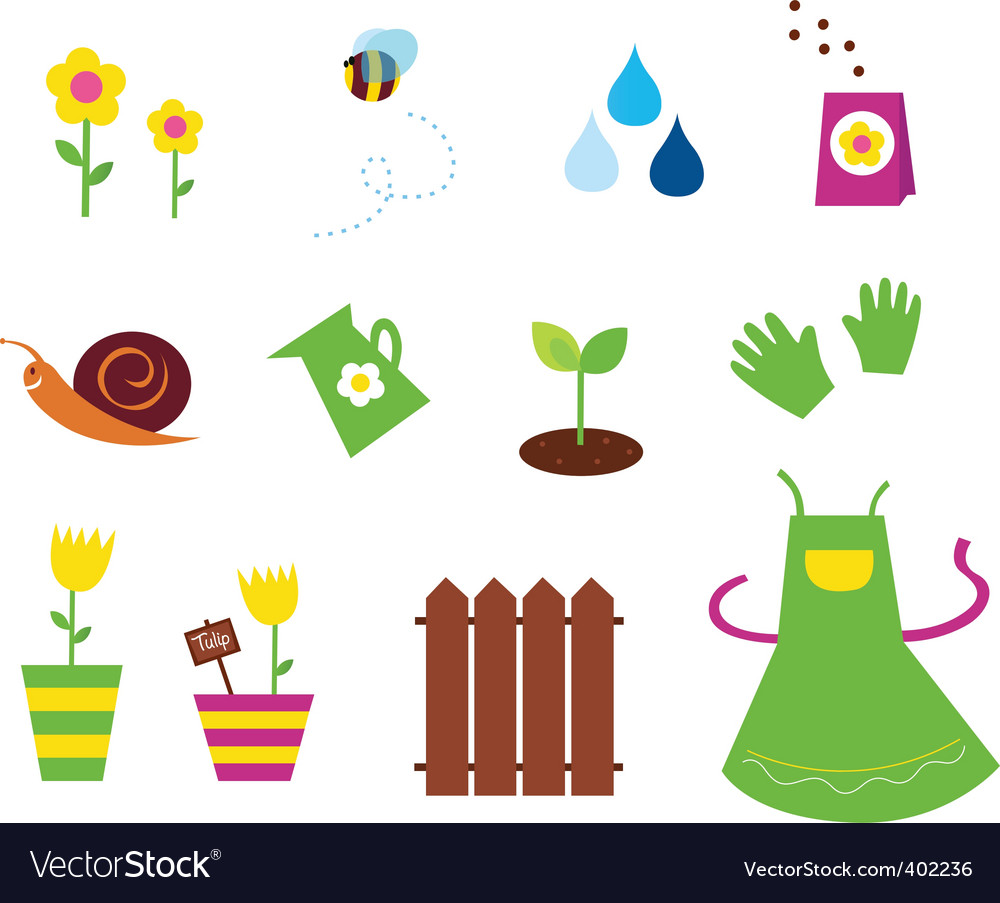 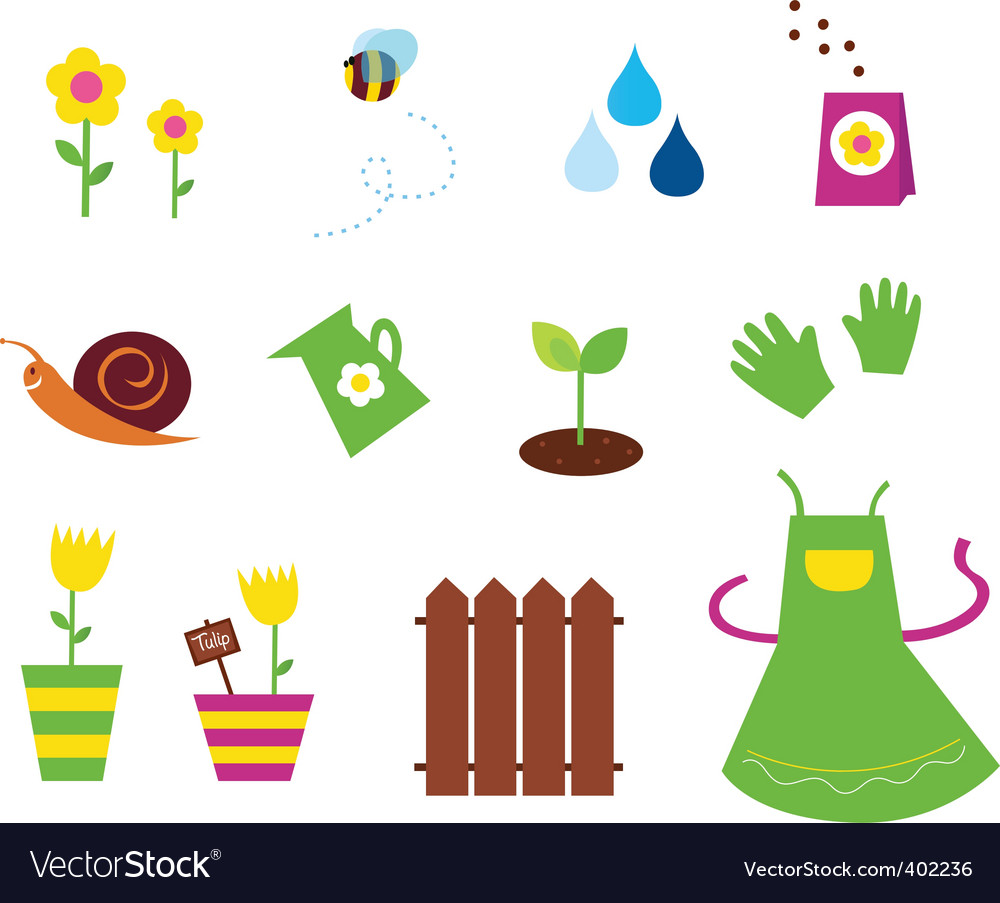 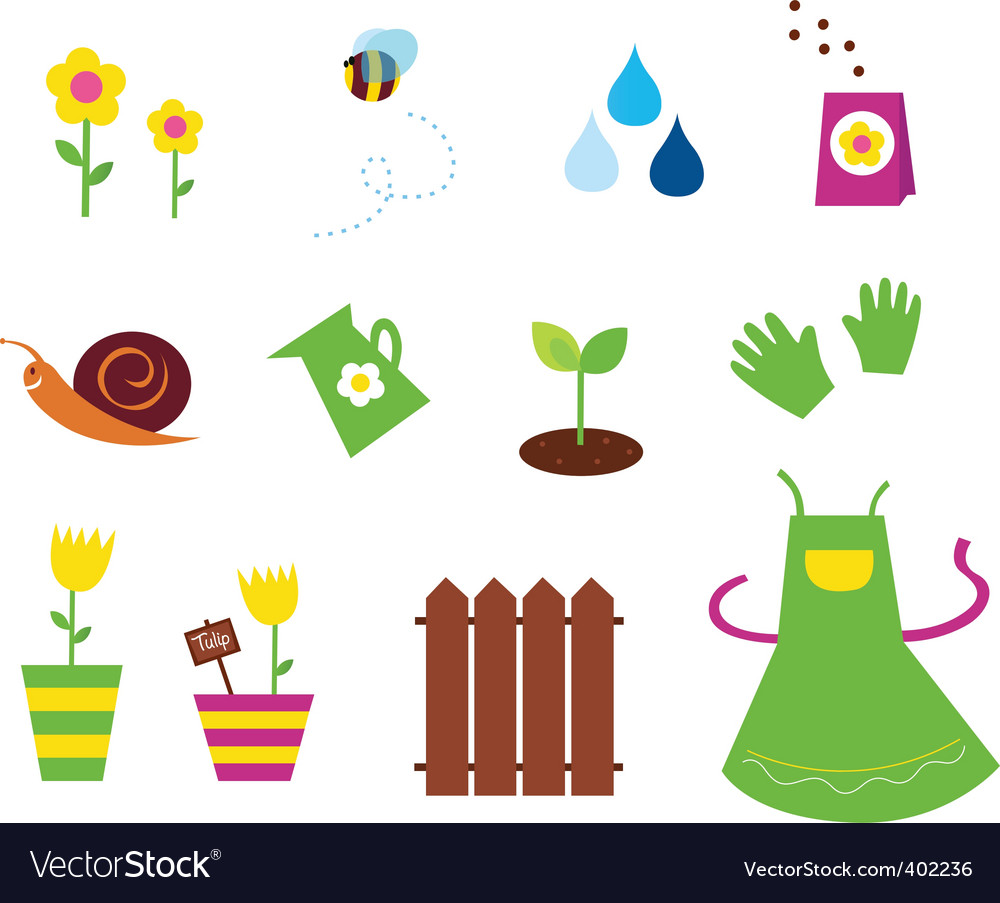 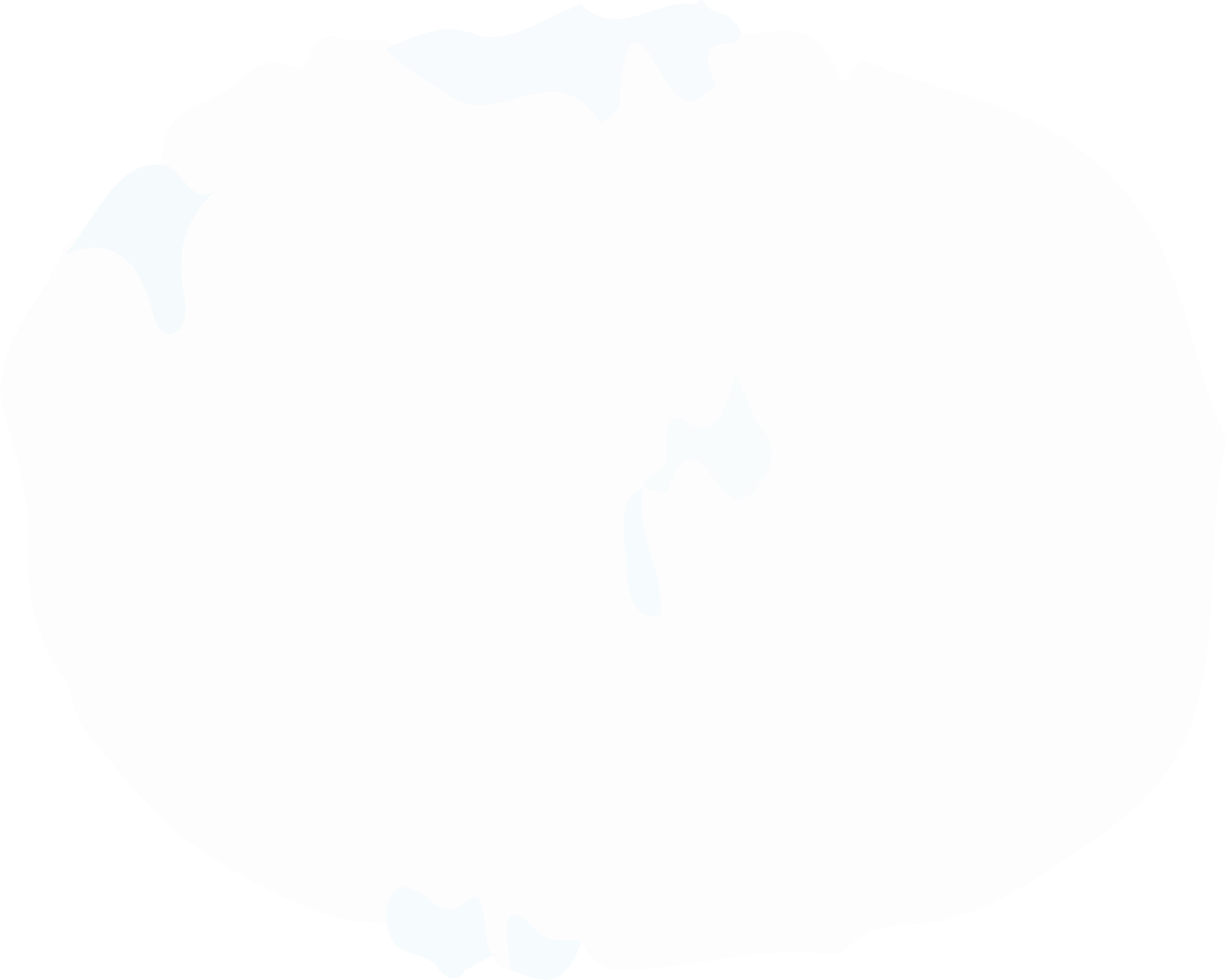 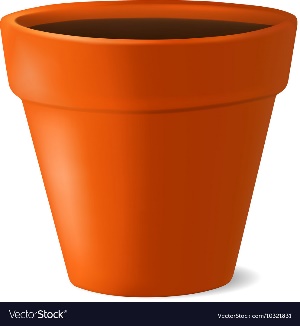 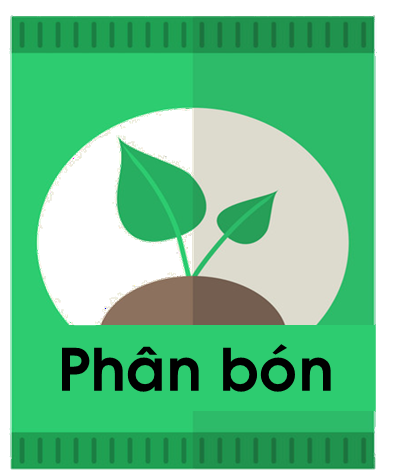 [Speaker Notes: Bấm chuột lần lượt vào hạt giống, bình nước và phân bón để xuất hiện câu hỏi]
Cùng bạn đóng vai bố, mẹ và Mai để:
1. Nói và đáp lời bày tỏ sự ngạc nhiên khi thấy Mai quét nhà rất sạch.
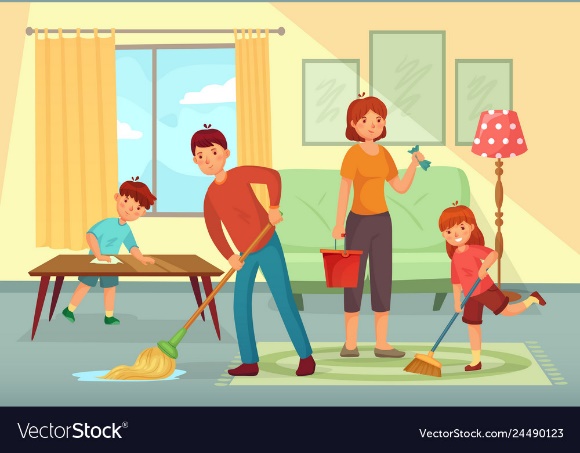 2. Nói và đáp lời khen ngợi khi Mai giúp mẹ nhặt rau, dọn bát đũa.
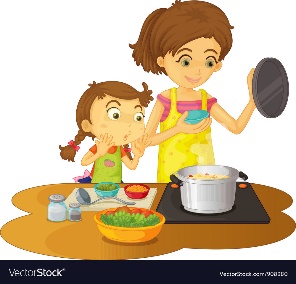 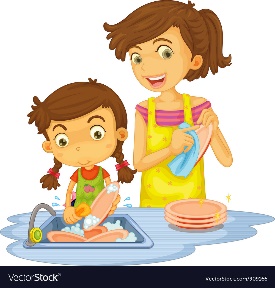 [Speaker Notes: Vừa rồi chúng ta đã cùng ươm mầm và nuôi dưỡng cây lời hay ý đẹp:]
Thử tài đối đáp
Em hãy phân vai và đáp lời bày tỏ sự ngạc nhiên, khen ngợi phù hợp với mỗi tình huống.
Dạ, con sẽ giúp bố mẹ quét nhà hằng ngày.
Mẫu:
Oa, con gái quét nhà sạch quá!
Đúng vậy, bé Mai đã lớn rồi!
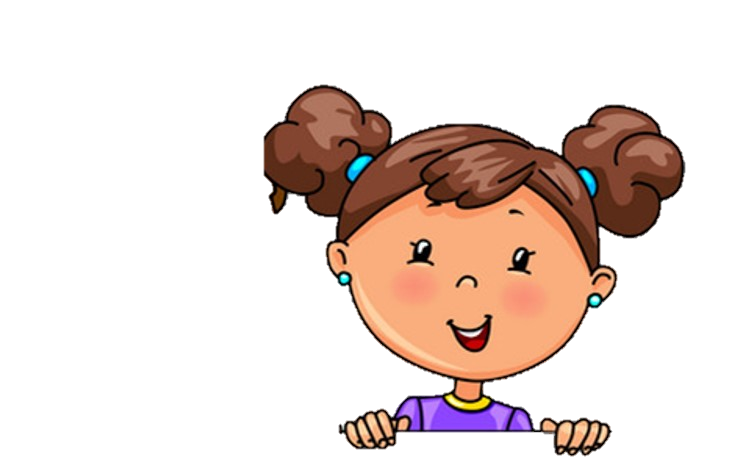 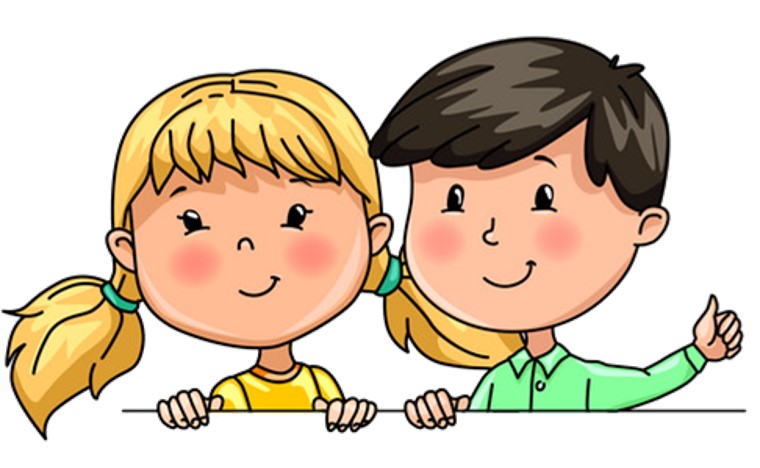 Mai
Bố
Mẹ
[Speaker Notes: Vừa rồi chúng ta đã cùng ươm mầm và nuôi dưỡng cây lời hay ý đẹp:]
Thử tài đối đáp
1
2
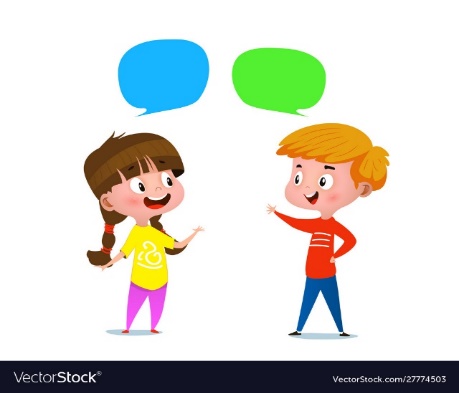 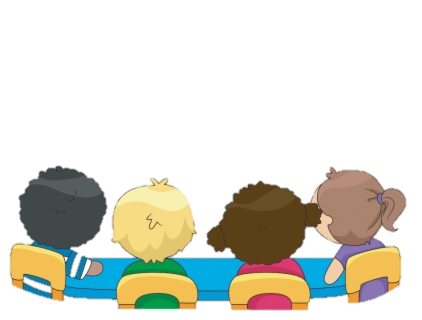 Nói và đáp lời bày tỏ sự ngạc nhiên khi thấy Mai quét nhà rất sạch.
Nói và đáp lời khen ngợi khi Mai giúp mẹ nhặt rau, dọn bát đũa.
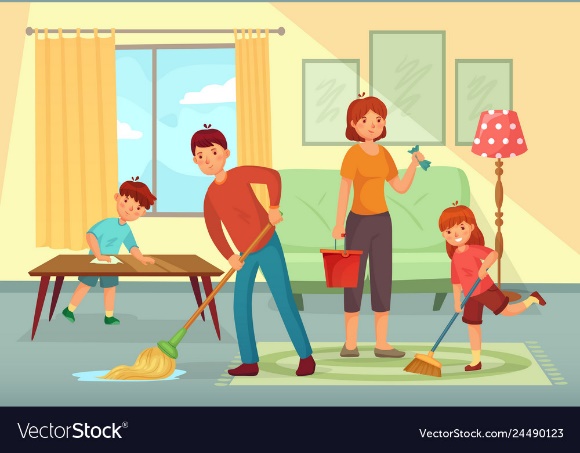 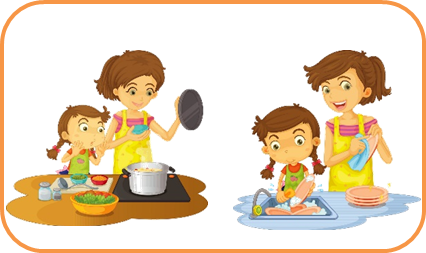 [Speaker Notes: Vừa rồi chúng ta đã cùng ươm mầm và nuôi dưỡng cây lời hay ý đẹp:]
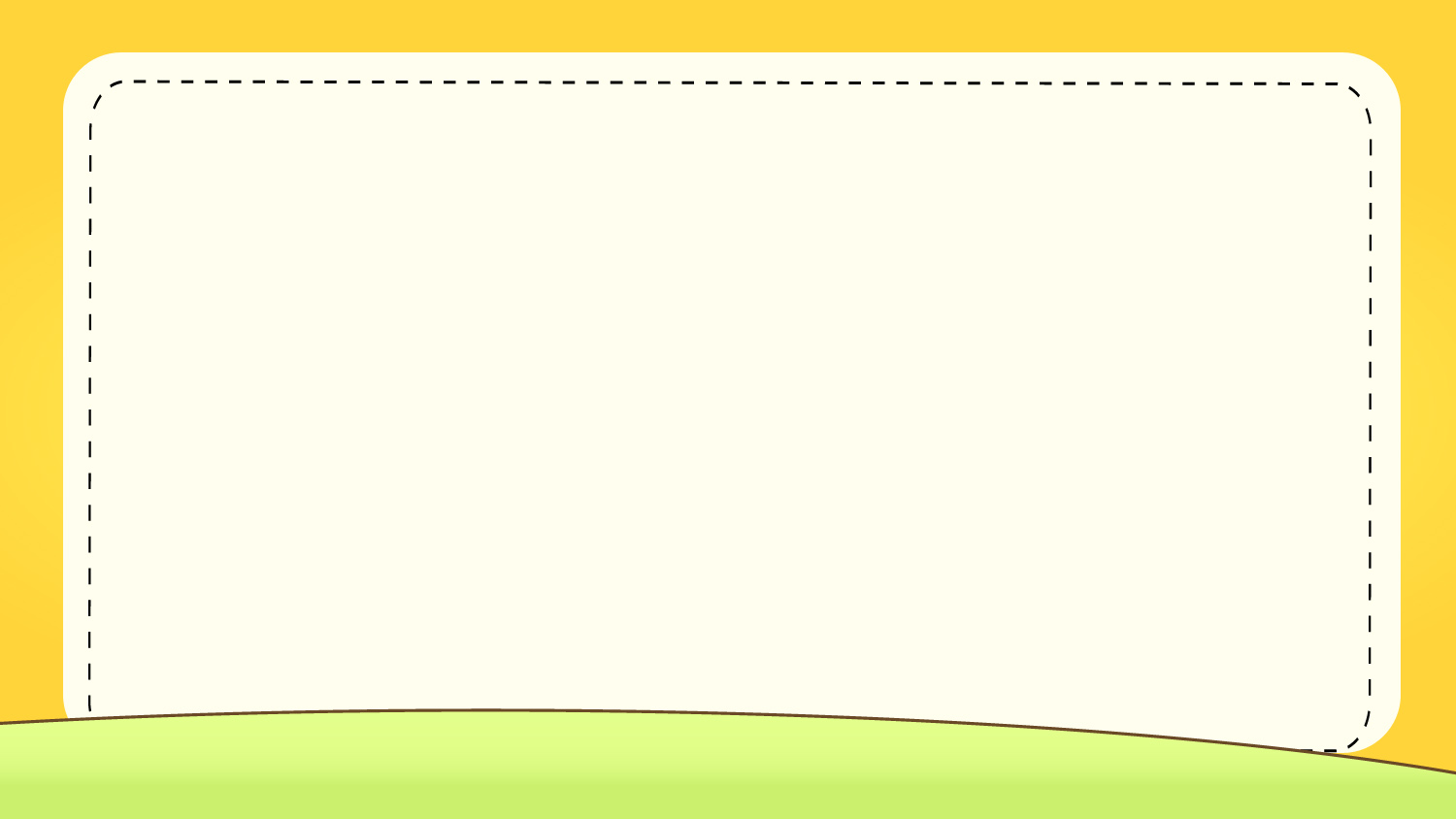 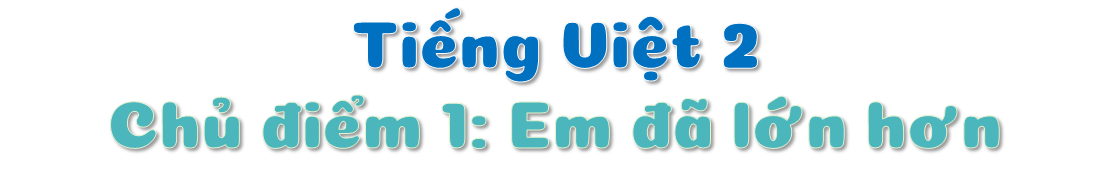 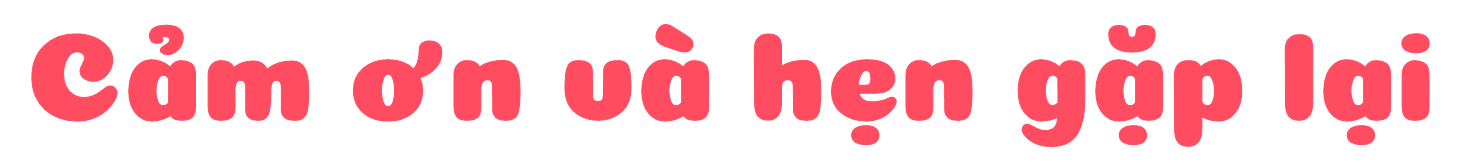 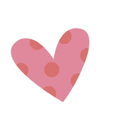 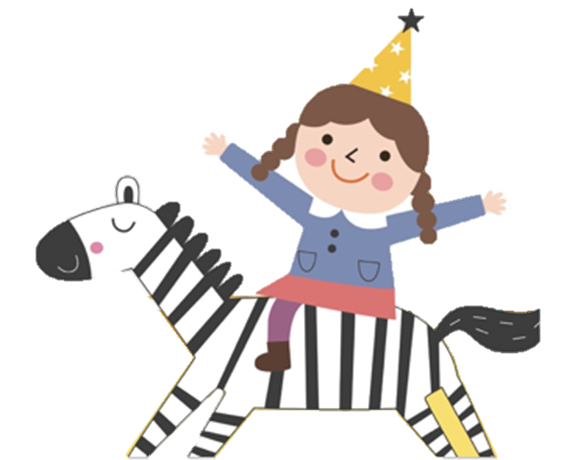 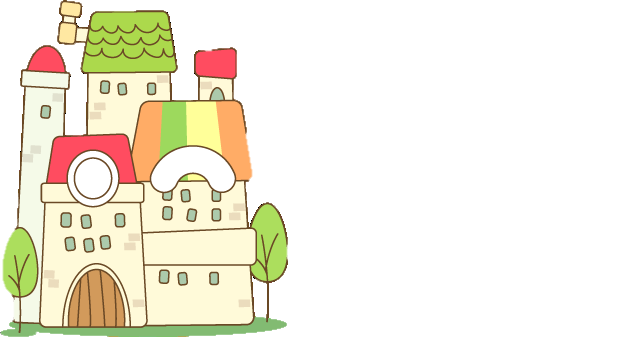 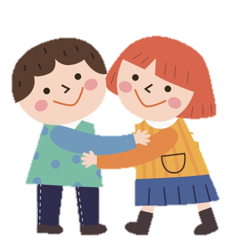 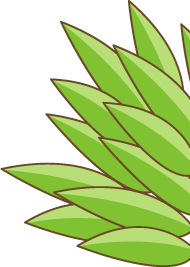 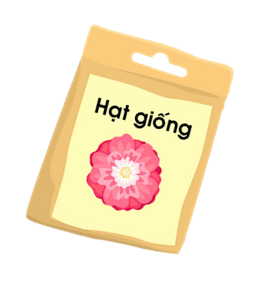 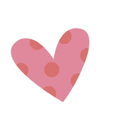 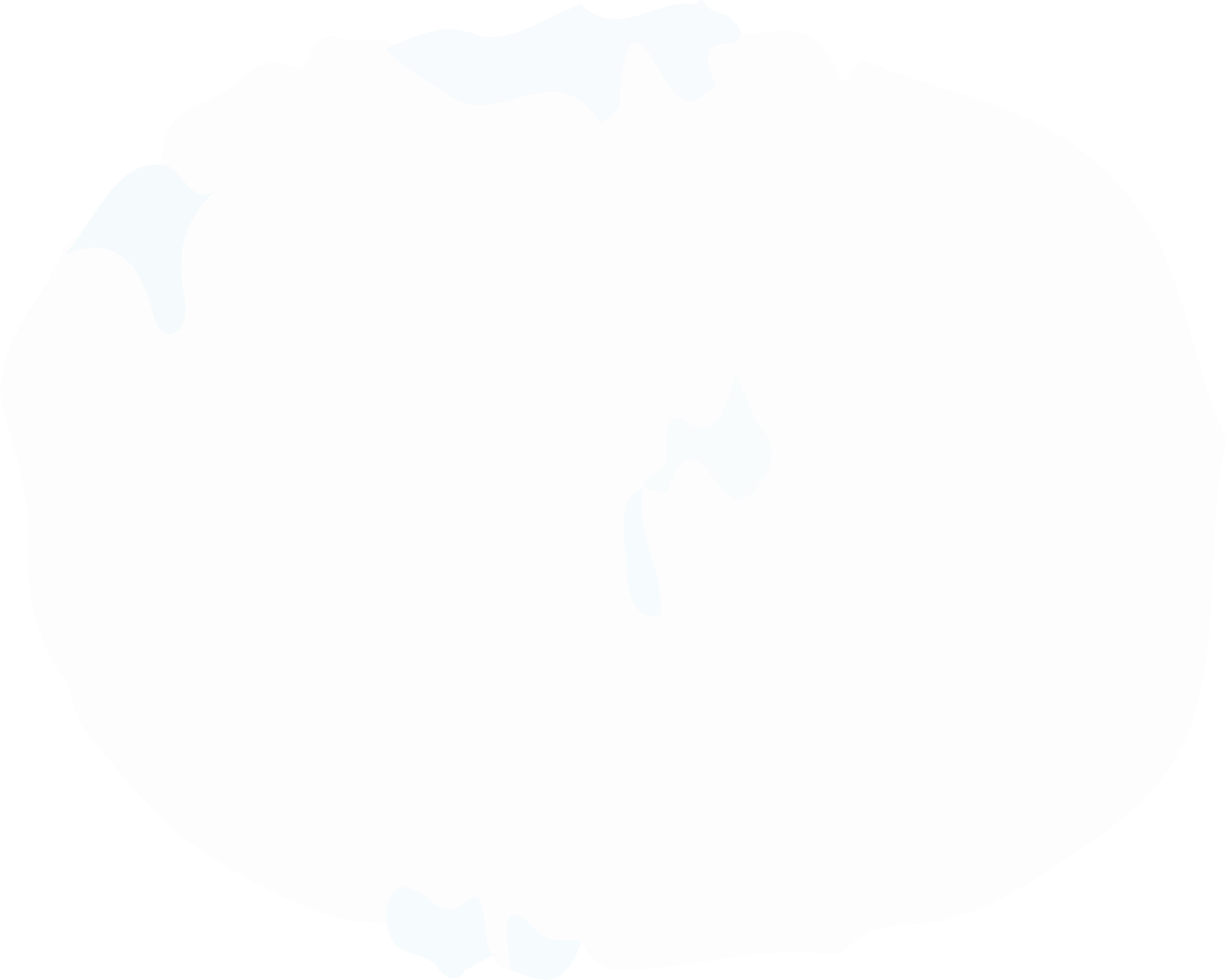 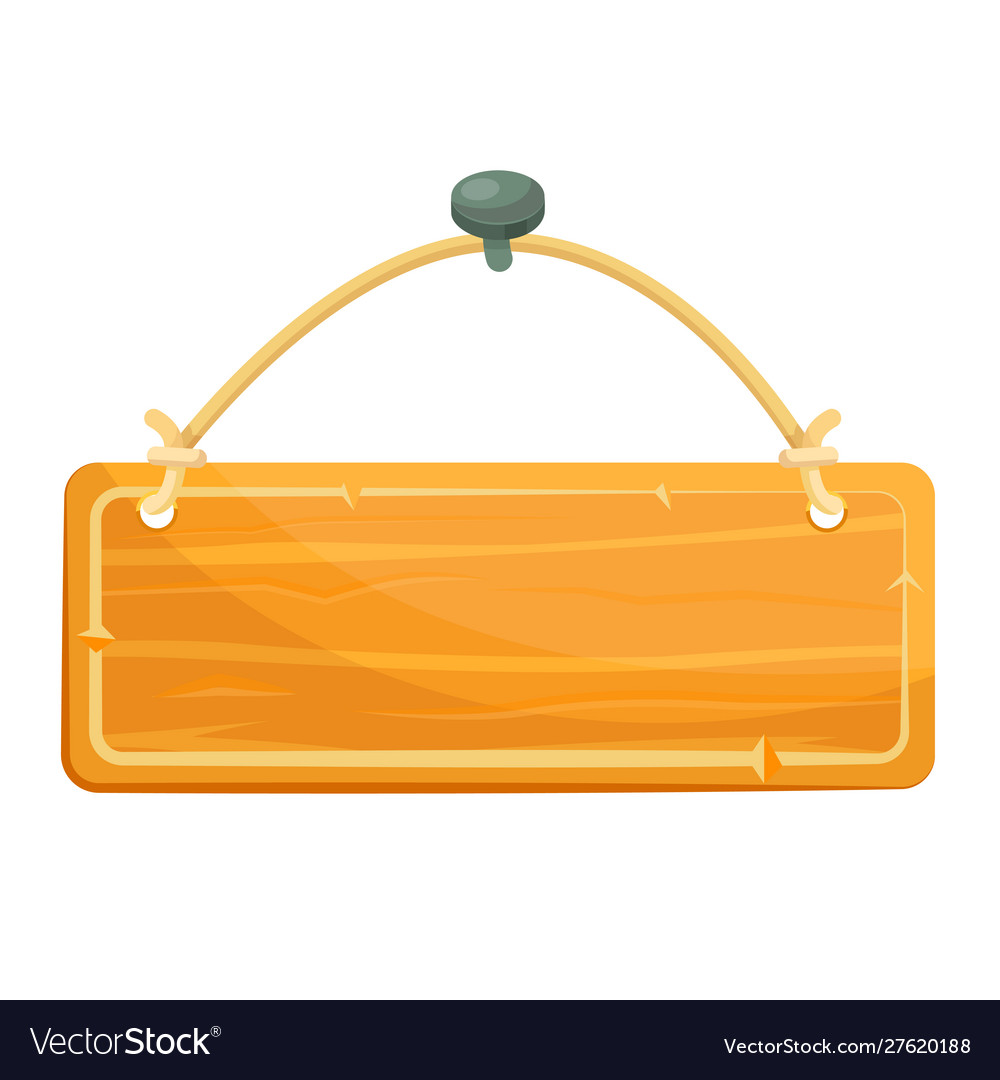 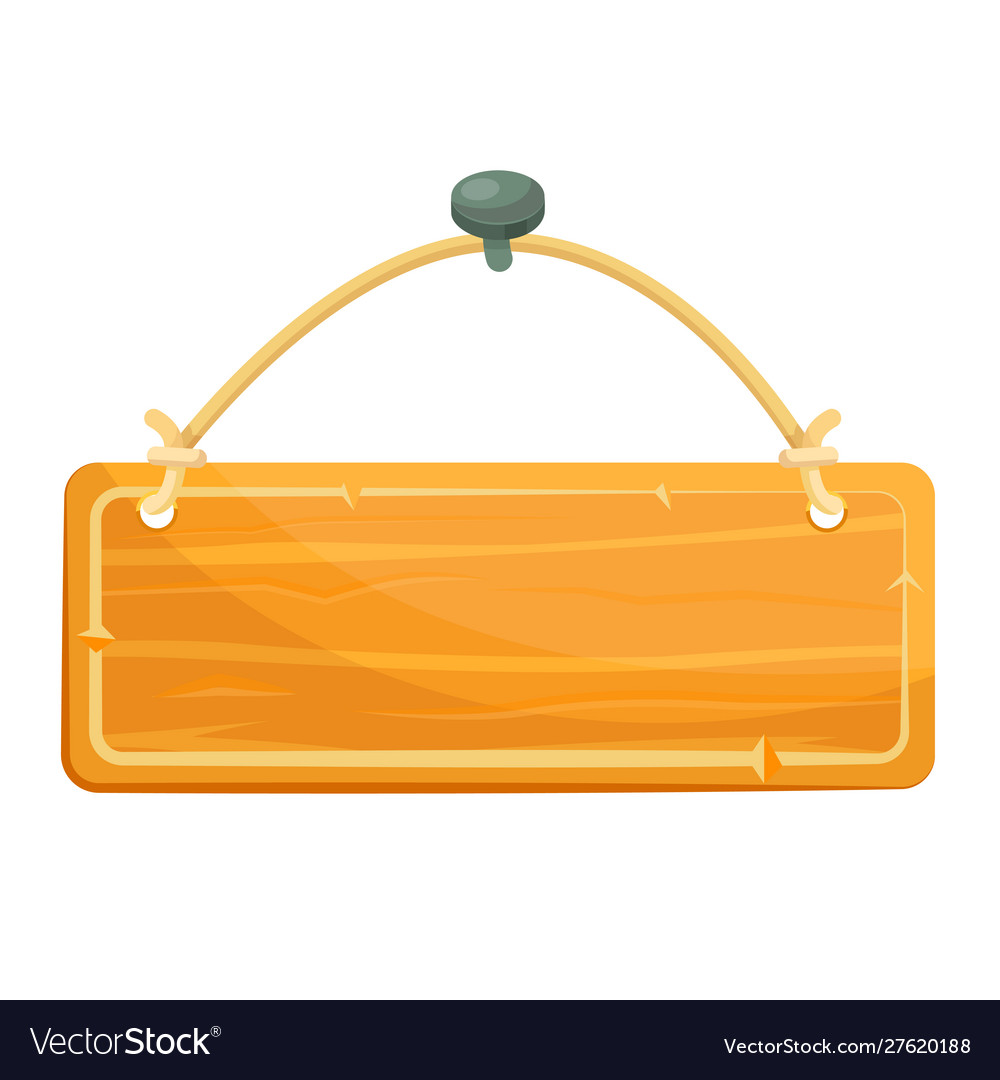 Chúng ta sẽ nói 
lời khen ngợi khi:
A.
Bạn Nam làm bài đạt 10 điểm.
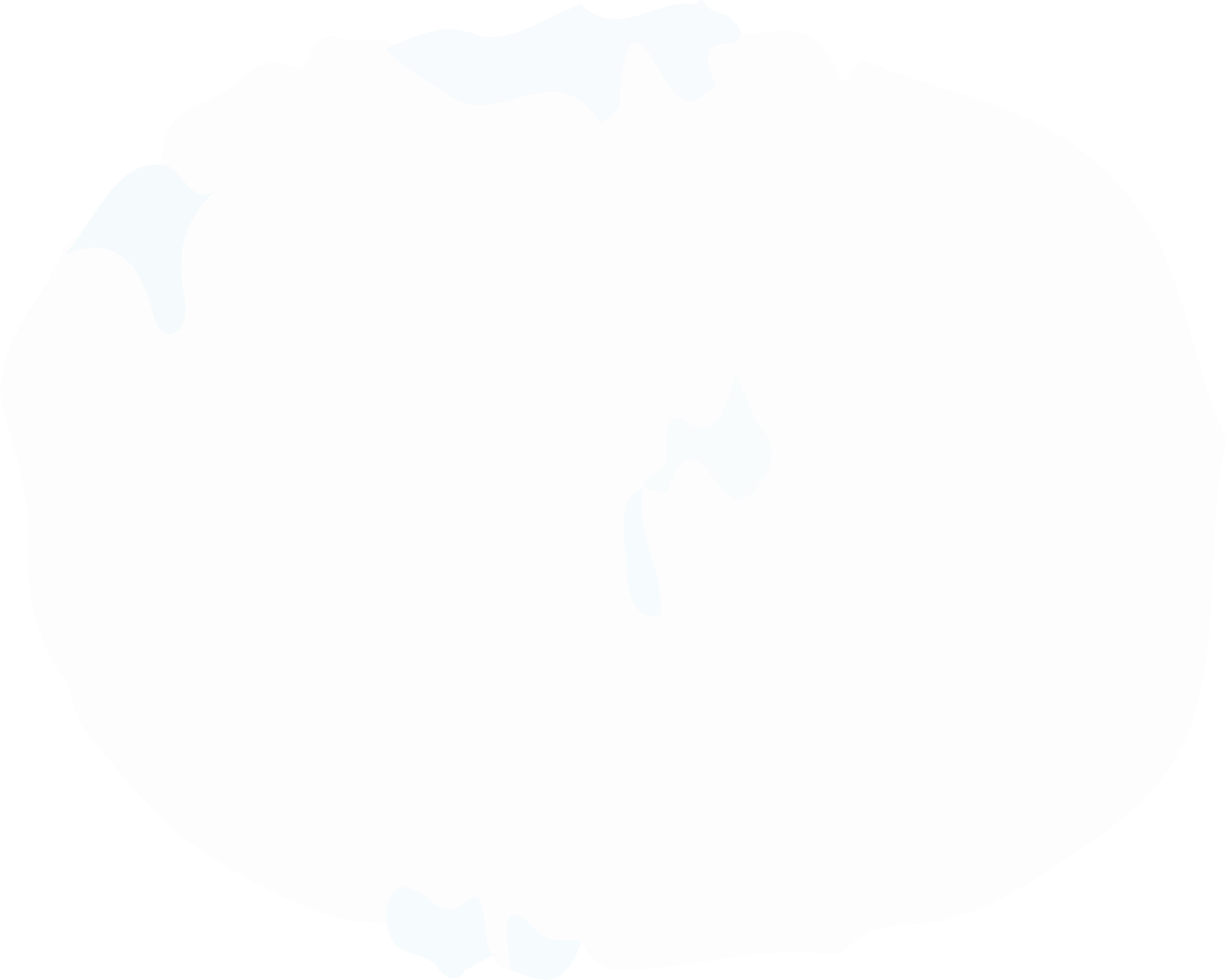 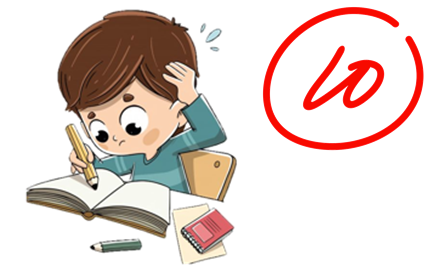 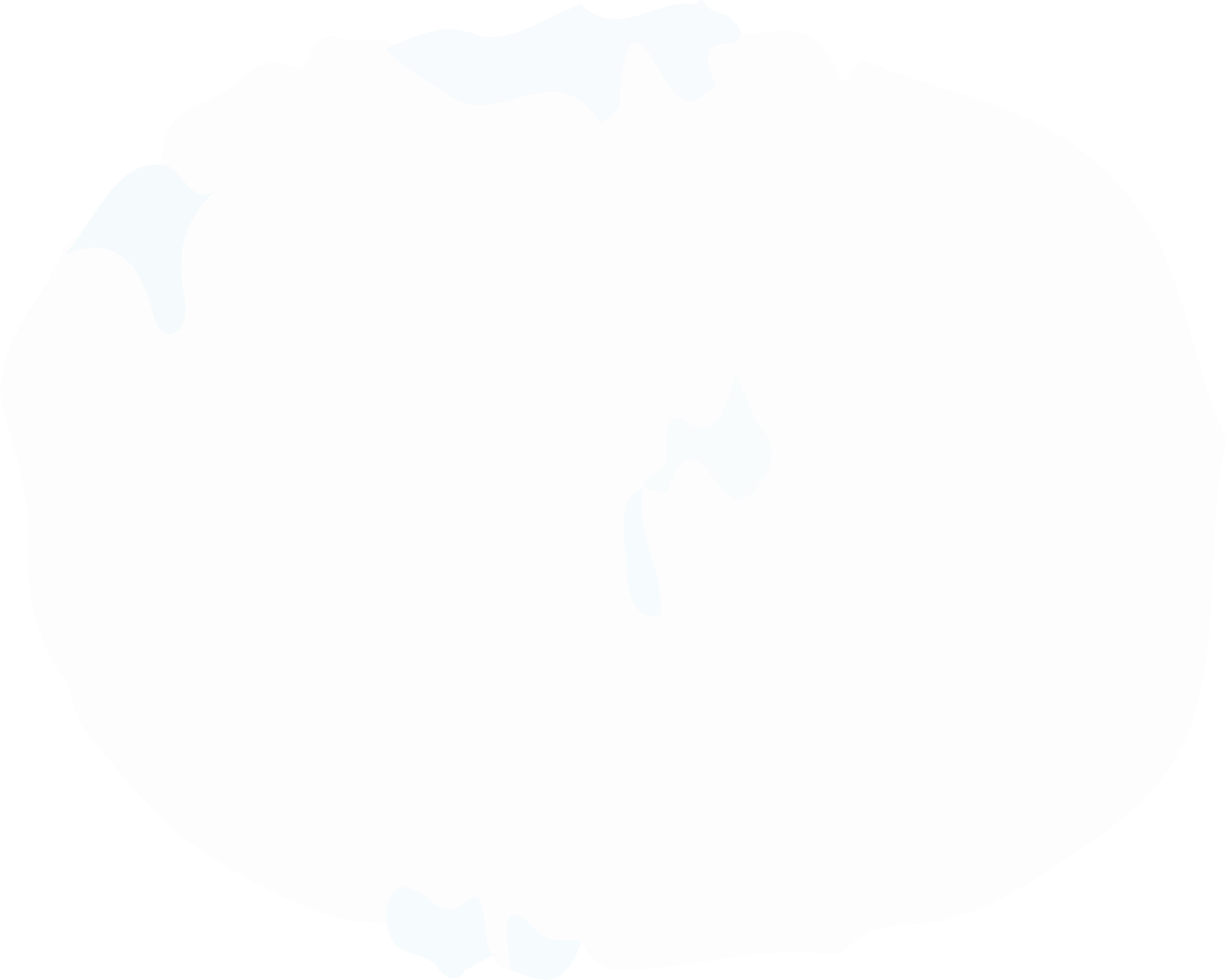 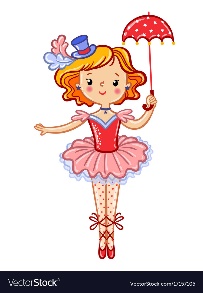 B.
Bạn Hoa mặc một chiếc áo rất đẹp.
C.
Cả A và B
[Speaker Notes: HS trả lời xong, bấm chuột vào bịch Hạt giống để quay lại.]
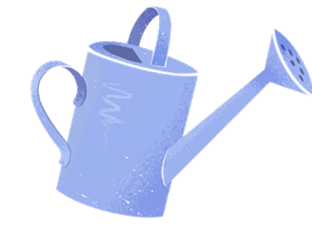 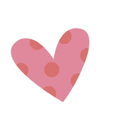 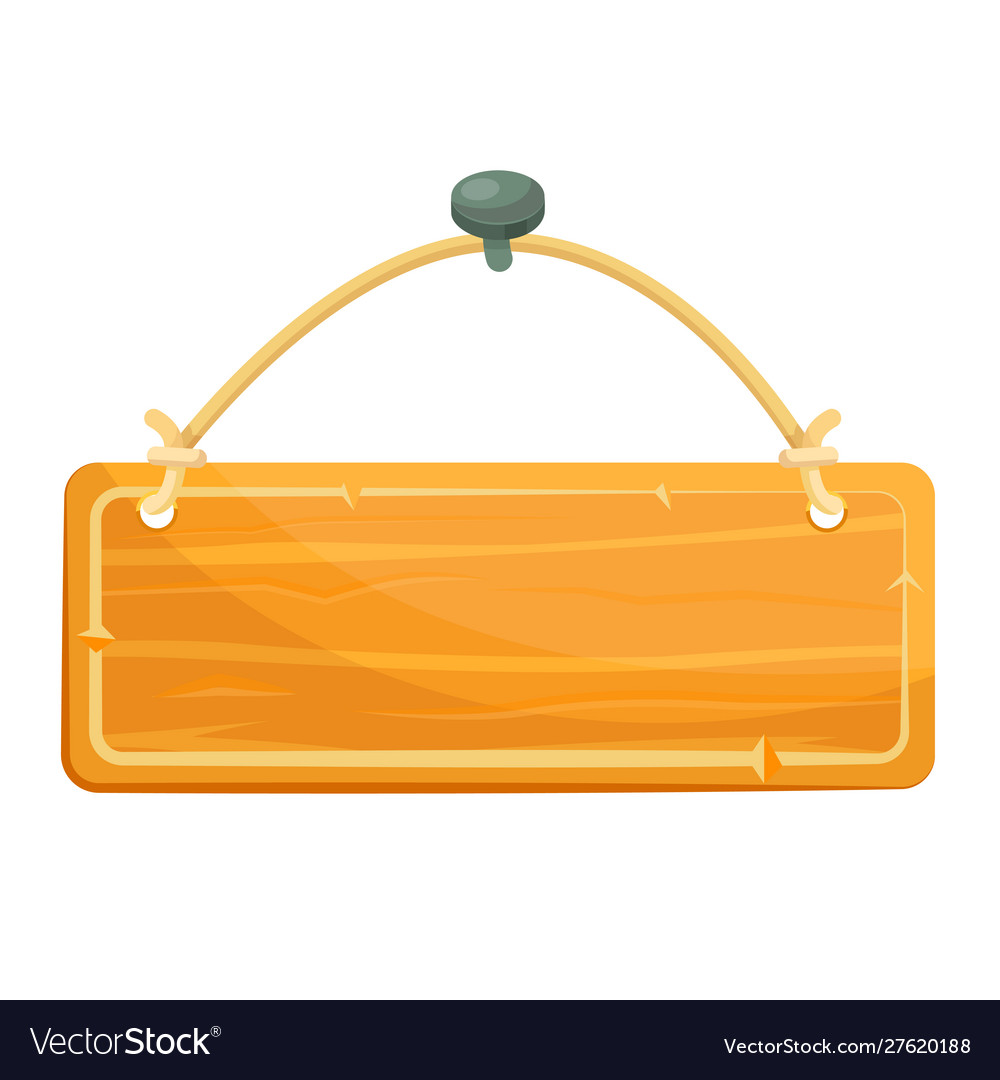 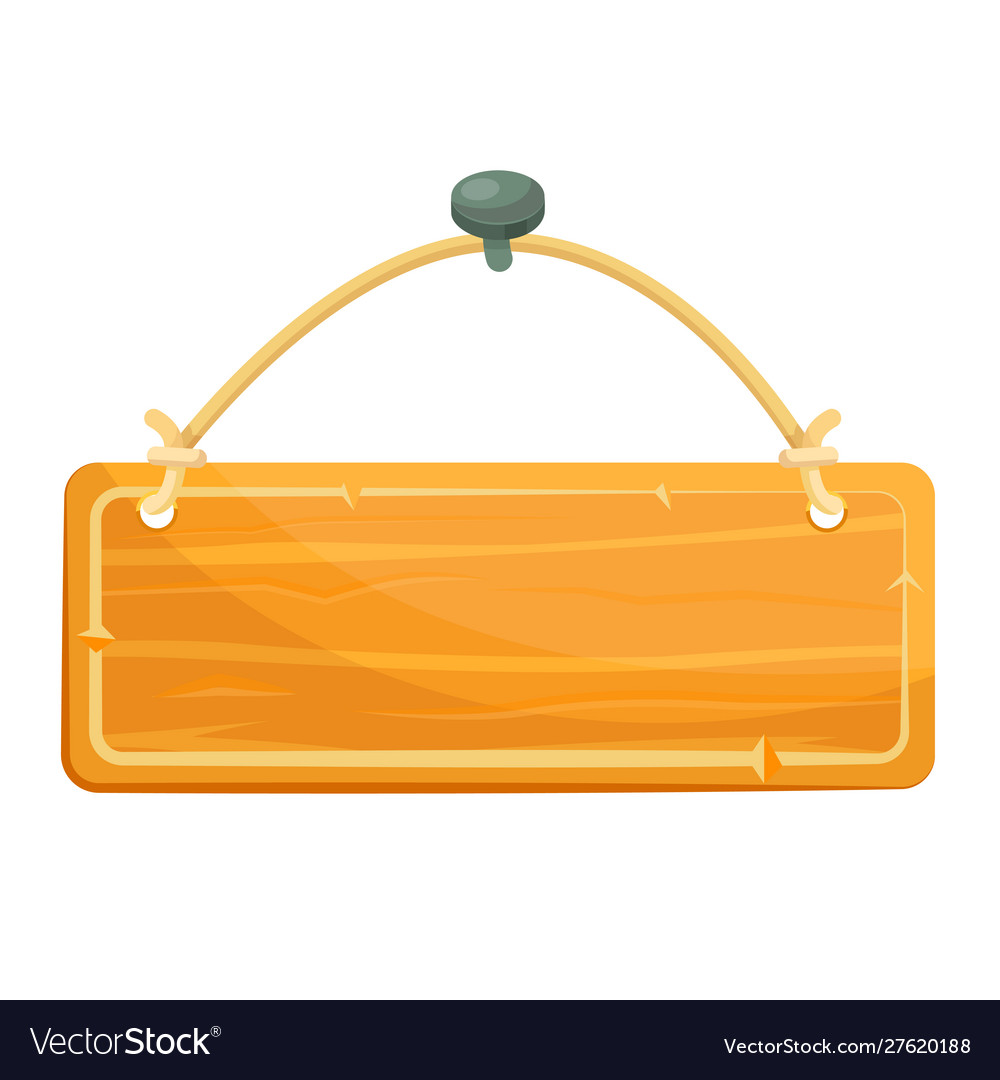 Em giúp mẹ làm việc nhà và được mẹ khen. Em cảm thấy thế nào?
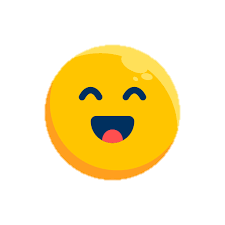 A.
Vui vẻ, phấn khởi
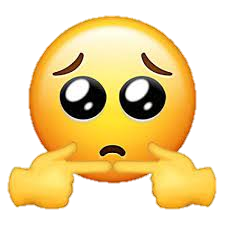 B.
Ngại ngùng, lúng túng
Lo lắng, áp lực
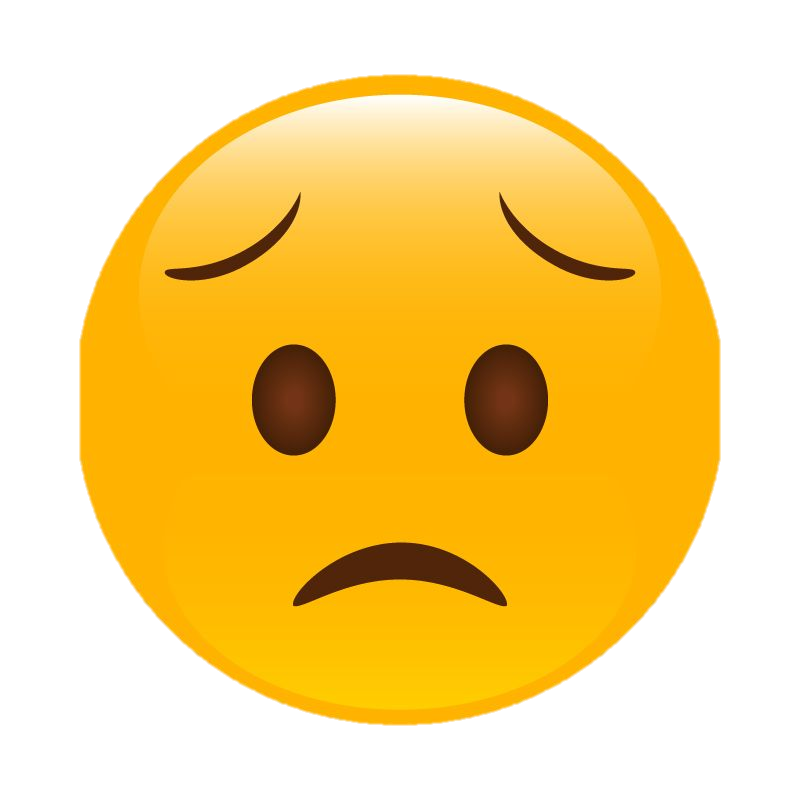 C.
[Speaker Notes: HS trả lời xong, bấm chuột vào bình tưới để quay lại.]
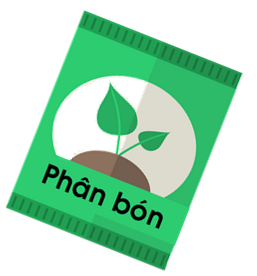 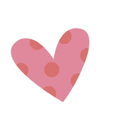 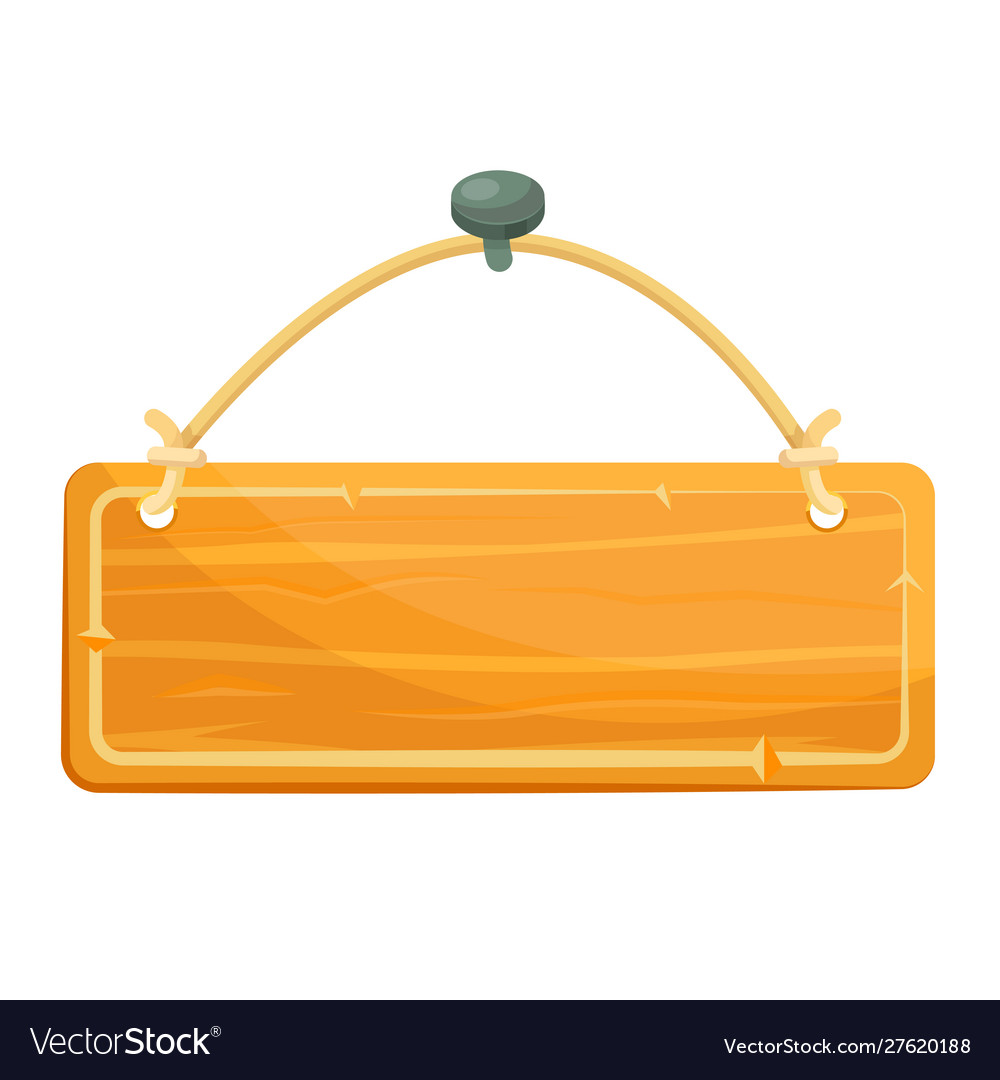 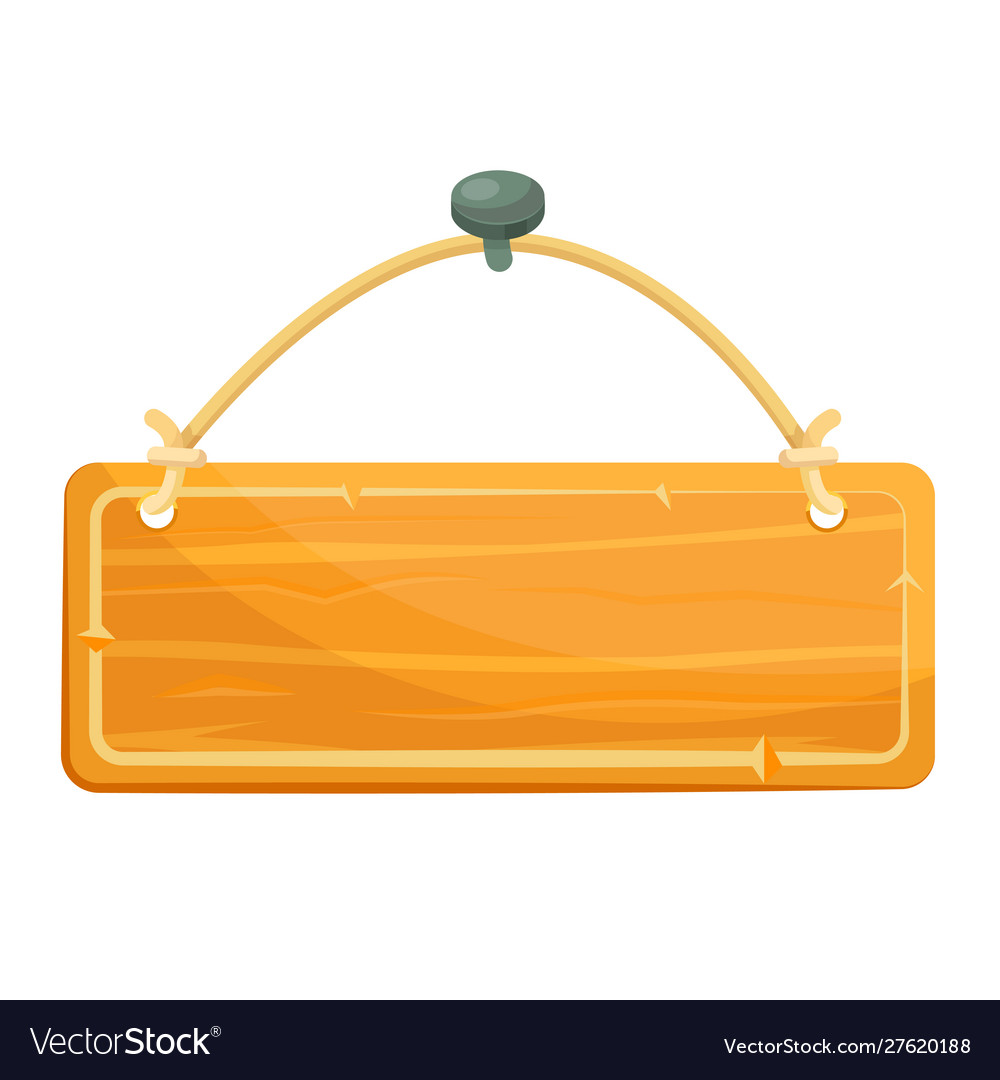 - An nói: “Lan có hộp bút đẹp quá!”
Theo em, Lan nên nói gì?
A.
Cảm ơn bạn nhé! (cùng với nụ cười)
B.
Không nói gì cả. (quay đi chỗ khác)
Xin lỗi bạn nhé! (ánh mắt lo lắng)
C.
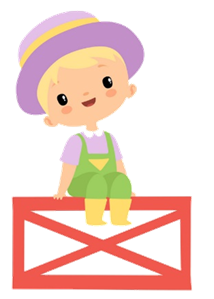 [Speaker Notes: HS trả lời xong, bấm chuột vào phân bón để quay lại.]